Đáp Ca
Sau Chúa Nhật XVII 
Thường niên
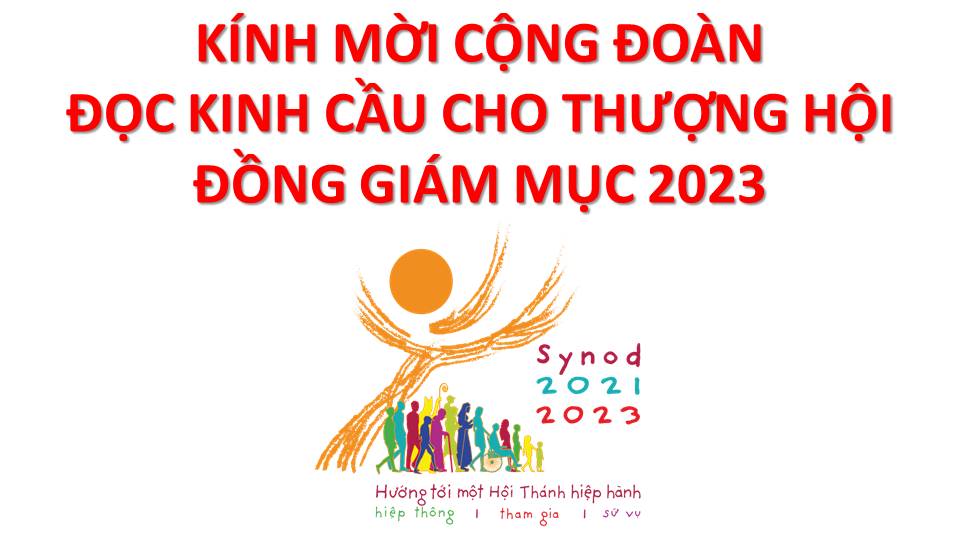 Lạy Chúa Thánh Thần là Ánh sáng Chân lý vẹn toàn,Chúa ban những ân huệ thích hợp cho từng thời đại, và dùng nhiều cách thế kỳ diệu để hướng dẫn Hội Thánh,
này chúng con đang chung lời cầu nguyện cho cácGiám mục, và những người tham dự Thượng Hội đồng Giám mục thế giới.
Xin Chúa làm nên cuộc Hiện Xuống mới trong đời sống HộiThánh, xin tuôn tràn trên các Mục tử ơn khôn ngoan và thông hiểu, gìn giữ các ngài luôn hiệp thông với nhau trong Chúa,
để các ngài cùng nhau tìm hiểu những điều đẹp ý Chúa, và hướng dẫn đoàn Dân Chúa thực thi những điều Chúa truyền dạy.
Các giáo phận Việt Nam chúng con, luôn muốn cùng chung nhịp bước với Hội Thánh hoàn vũ, xin cho chúng con biết đồng cảm với nỗi thao thức của các Mục tử trên toàn thế giới, ngày càng ý thức hơn về tình hiệp thông,
thái độ tham gia và lòng nhiệt thành trong sứ vụ của HộiThánh, Nhờ lời chuyển cầu của Đức Trinh Nữ Maria, Nữ Vương các Tông đồ và là Mẹ của Hội Thánh,
Chúng con dâng lời khẩn cầu lên Chúa, là đấng hoạt động mọi nơi mọi thời, trong sự hiệp thông với Chúa Cha và Chúa Con, luôn mãi mãi đến muôn đời. Amen.
DAP CA CN XVI TNA
Thứ Hai
Sau Chúa Nhật XVII 
Thường niên
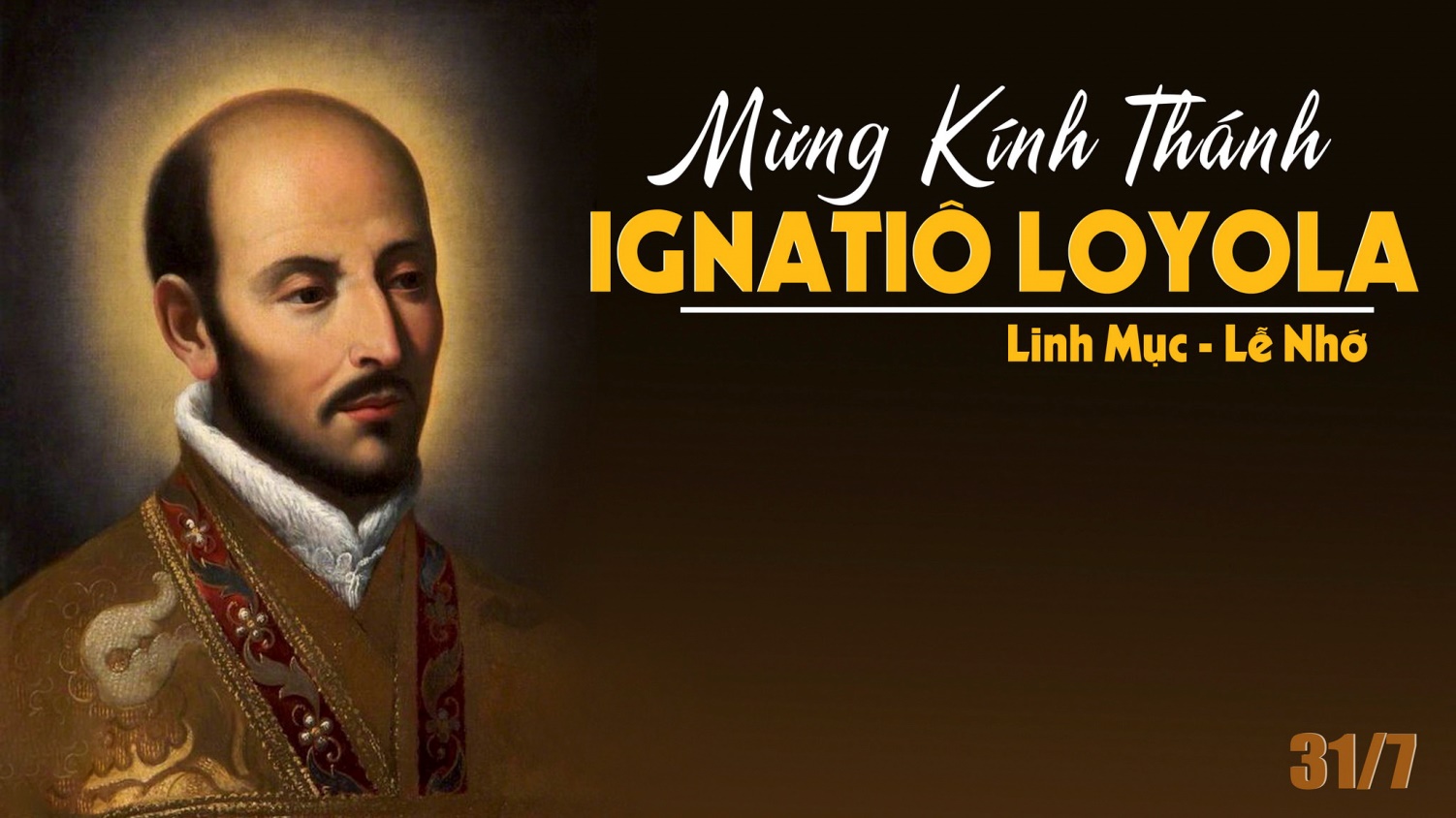 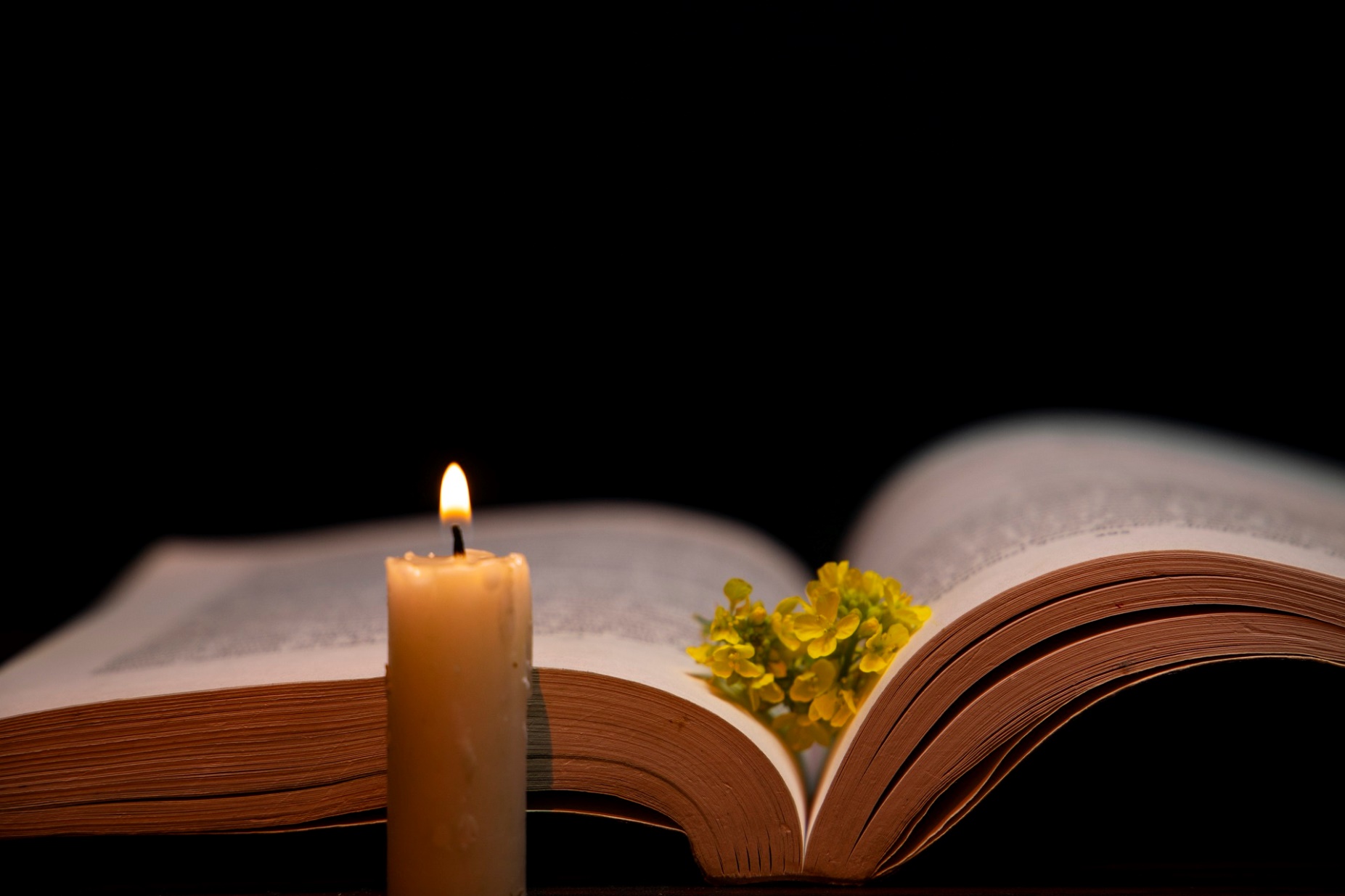 Thánh vịnh 105:
Hãy tạ ơn Chúa vì Chúa nhân từ.
DAP CA CN XVI TNA
Đáp ca:
Hãy tạ ơn Chúa vì Chúa nhân từ.
[Speaker Notes: ĐÁP CA: HÁT LÊN MỪNG CHÚA MỘT BÀI CA MỚI, VÌ NGƯỜI ĐÃ THỰC HIỆN BAO]
Alleluia-alleluia: 
Chúa Cha đã tự ý dùng lời chân lý mà sinh ra chúng ta, để chúng ta nên như của đầu mùa trong các thụ tạo của Người. Alleluia.
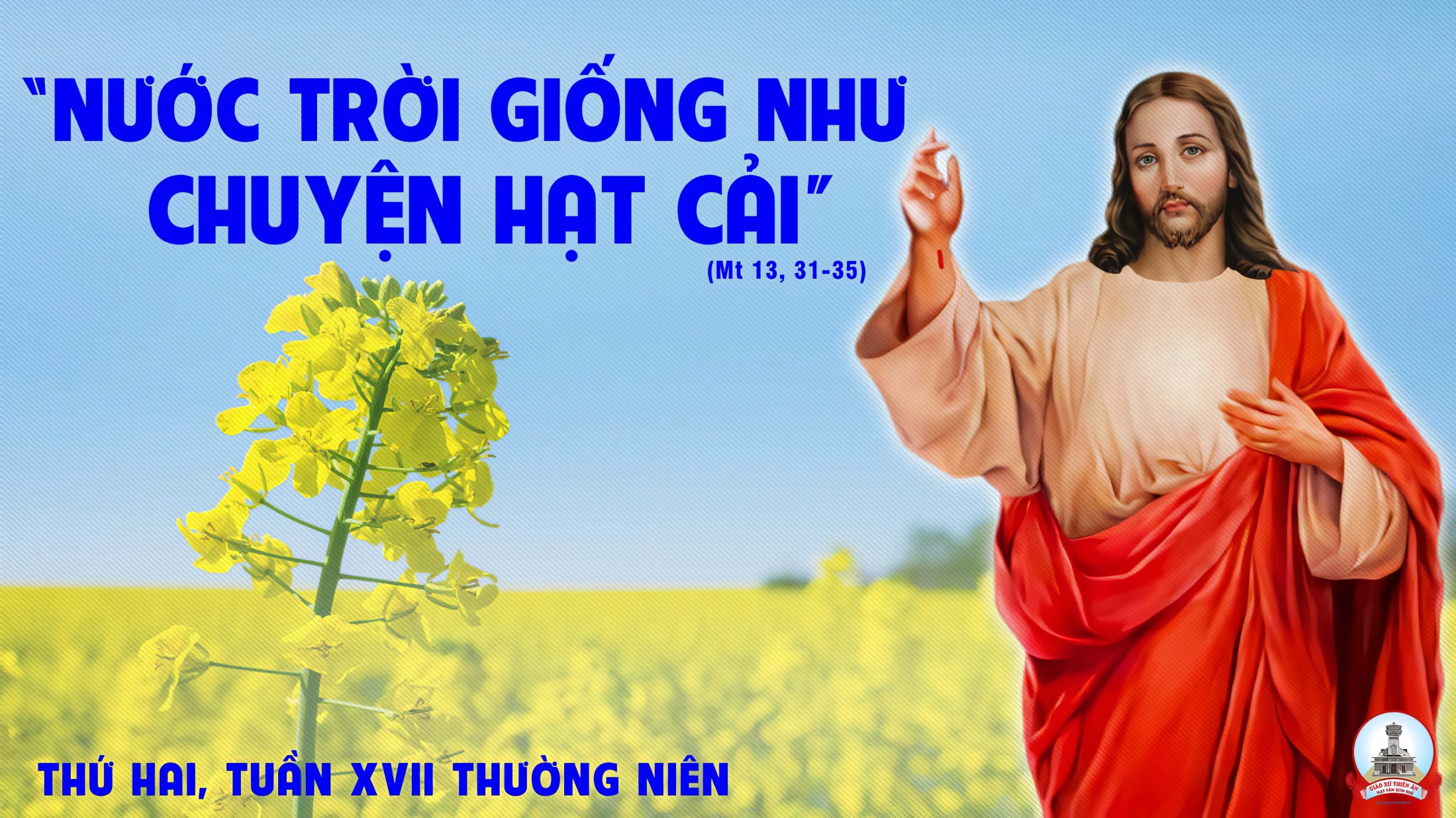 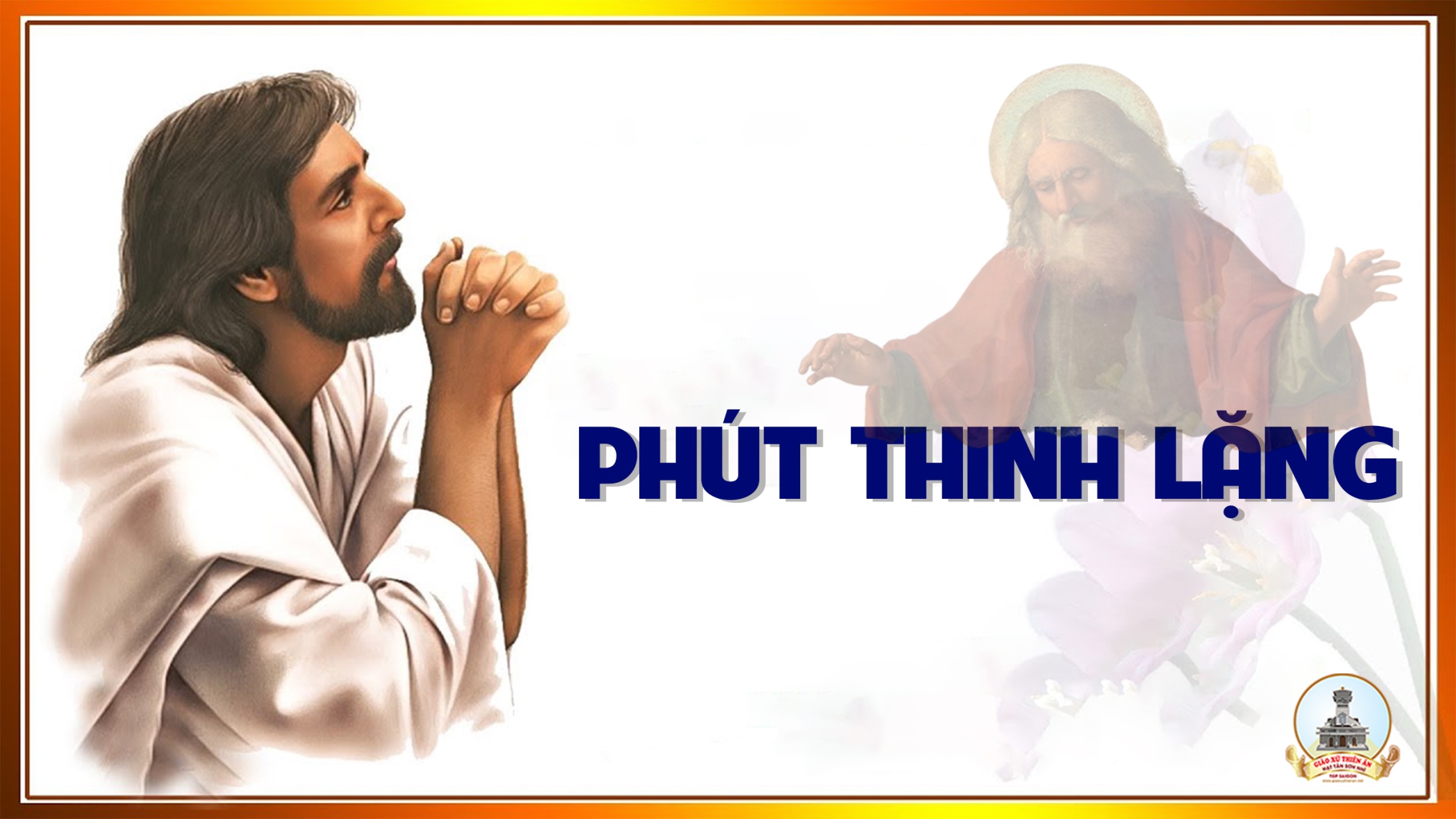 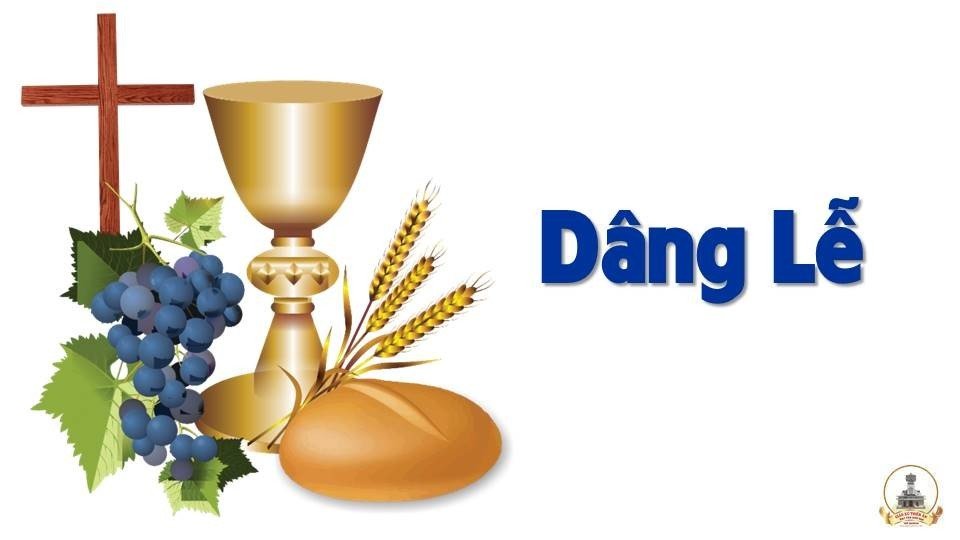 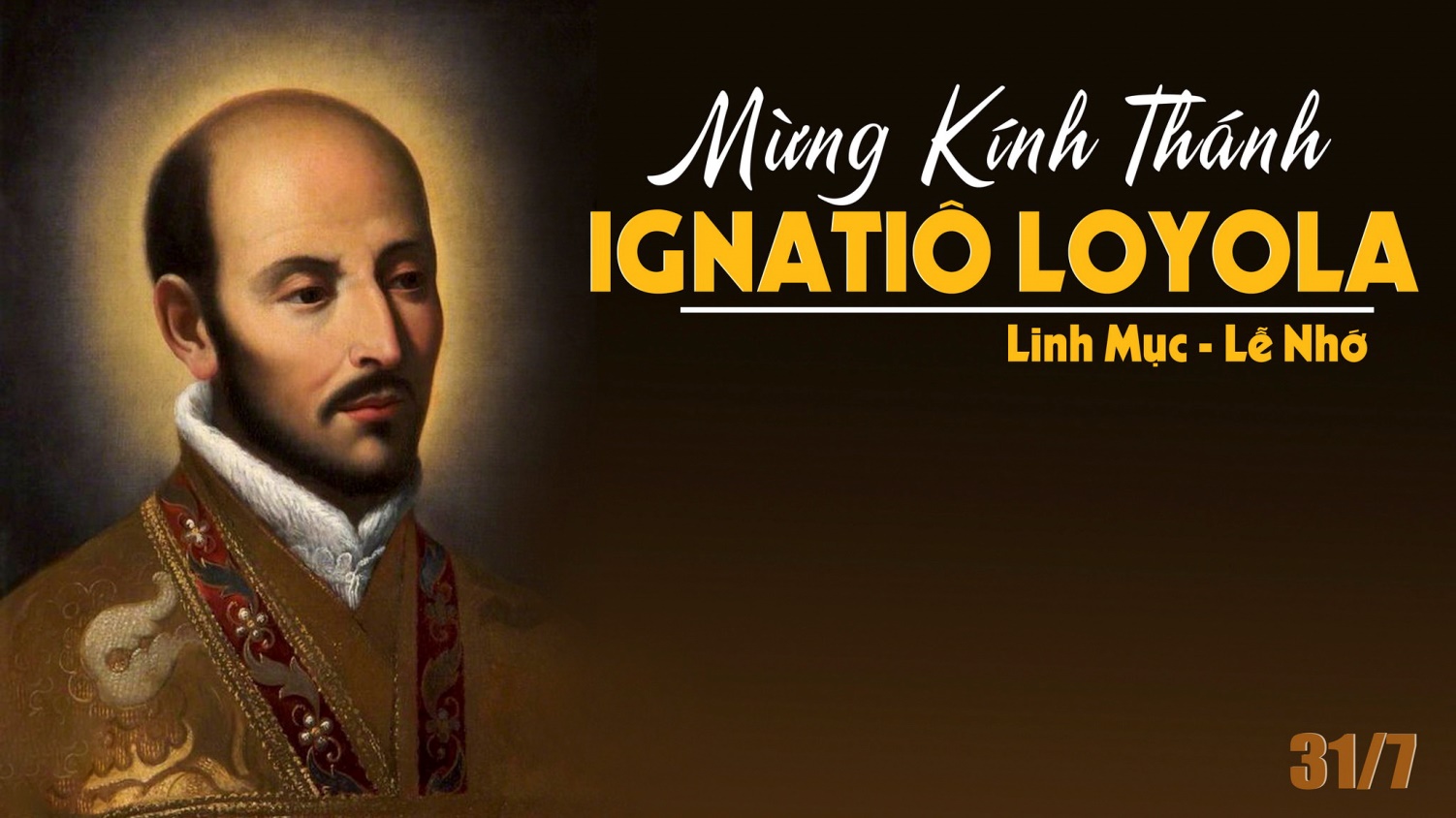 Thứ Ba
Sau Chúa Nhật XVII 
Thường niên
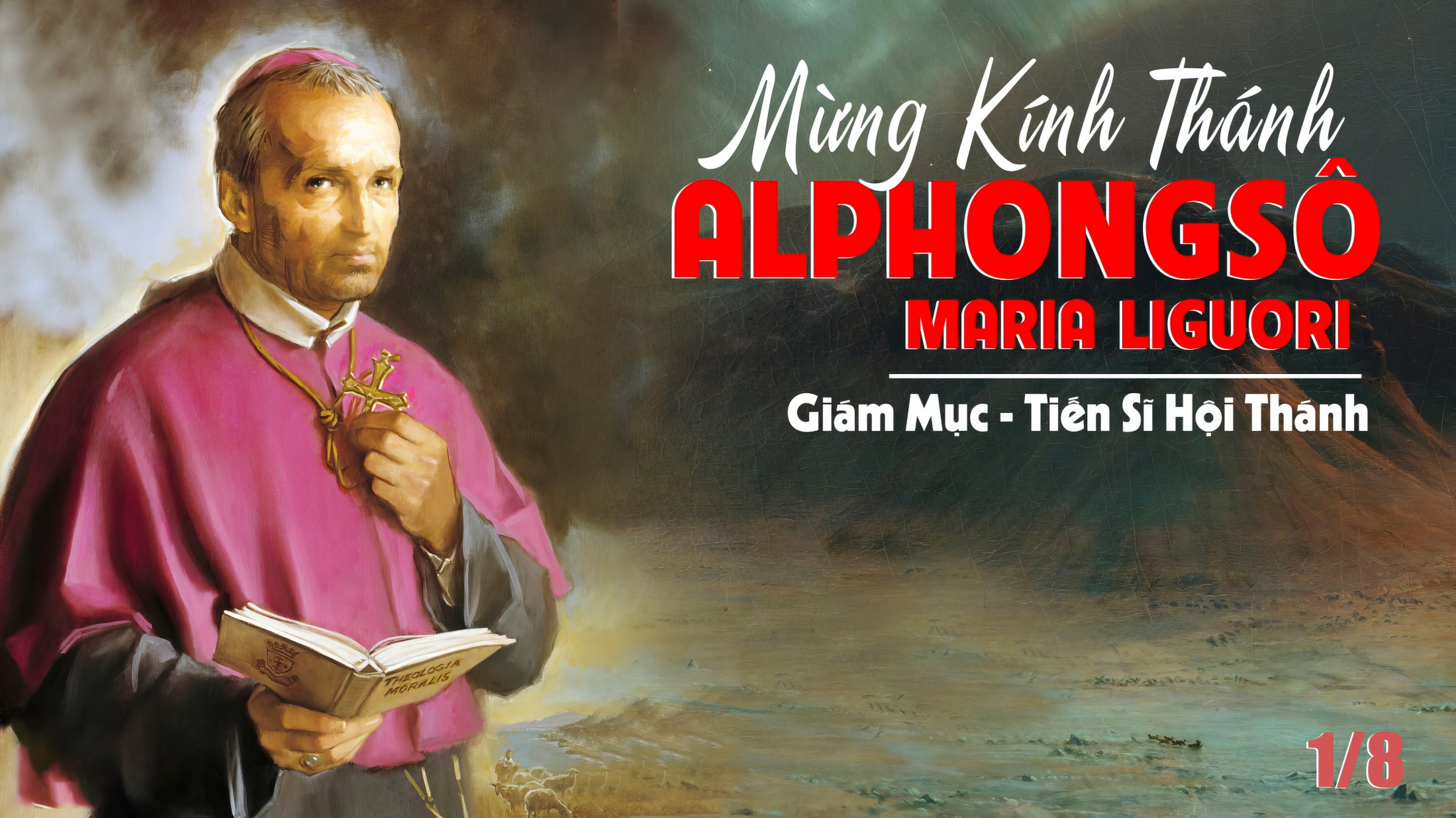 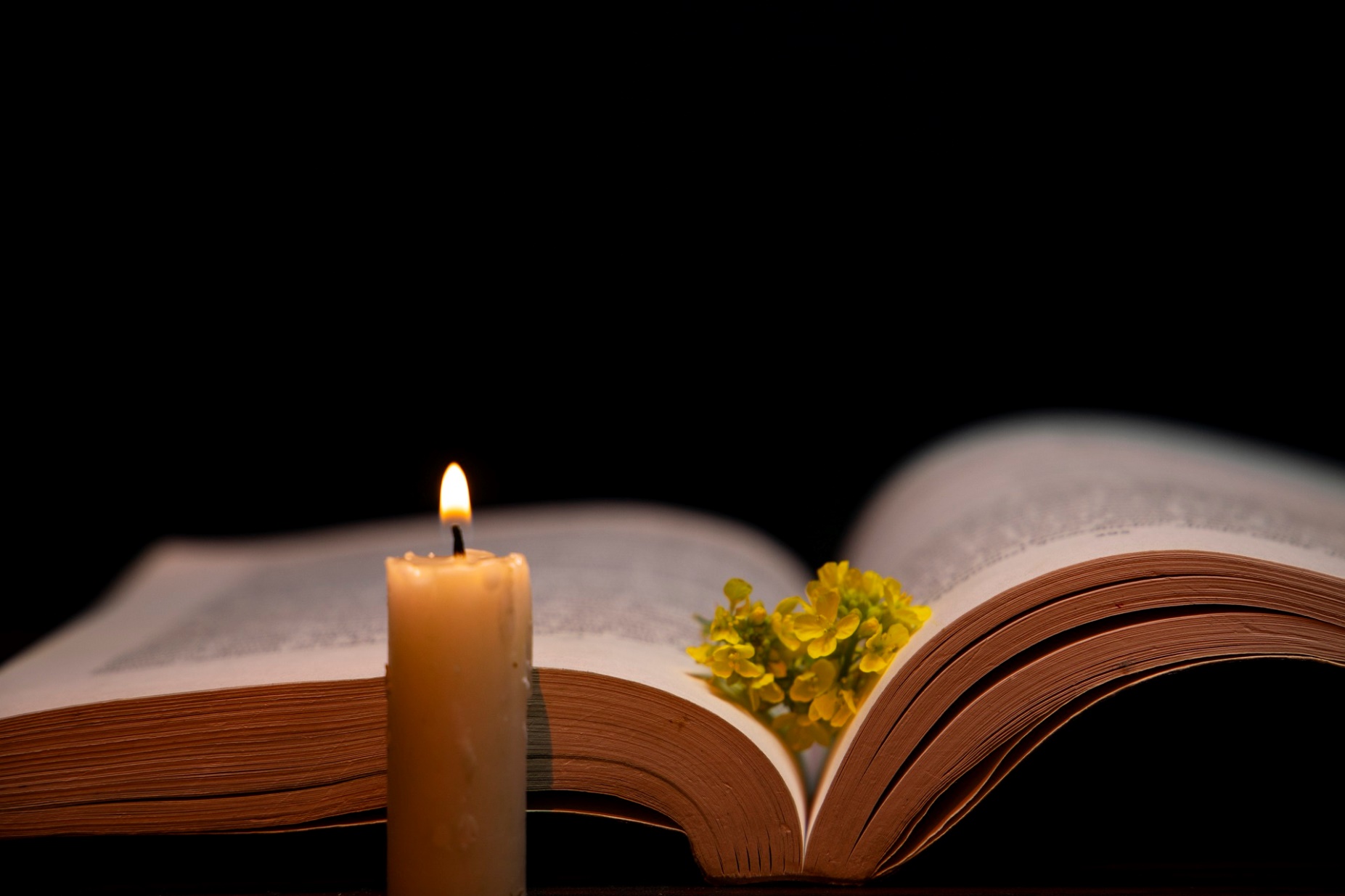 Thánh vịnh 102:
Hãy tạ ơn Chúa vì Chúa nhân từ. Chúa là Đấng từ bi nhân hậu.
DAP CA CN XVI TNA
Đáp ca: 
Chúa là Đấng từ bi nhân hậu.
Alleluia-alleluia: Hạt giống là Lời Thiên Chúa, người gieo giống là Đức Kitô, ai tuân giữ lời Người, sẽ muôn đời tồn tại. Alleluia.
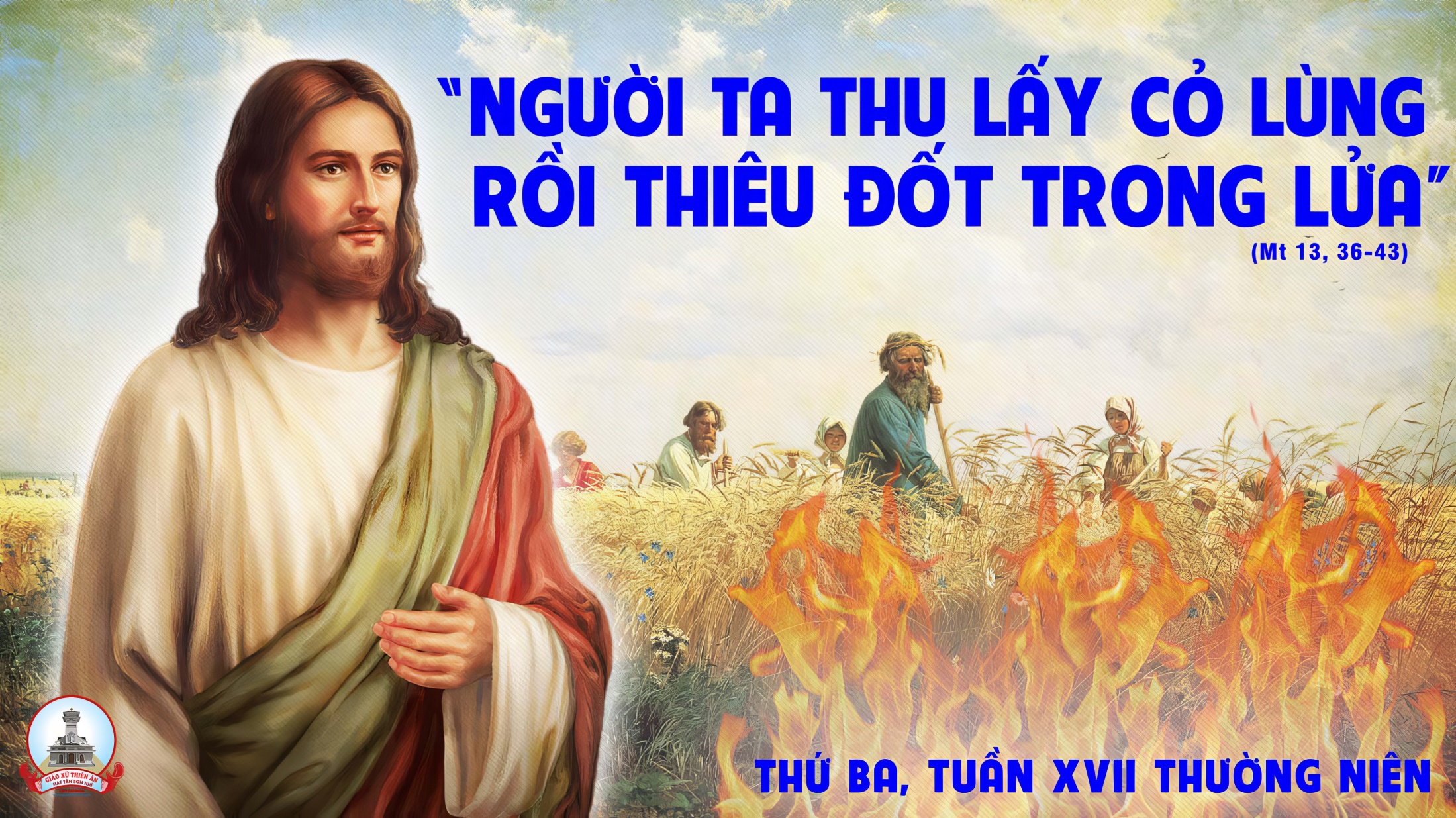 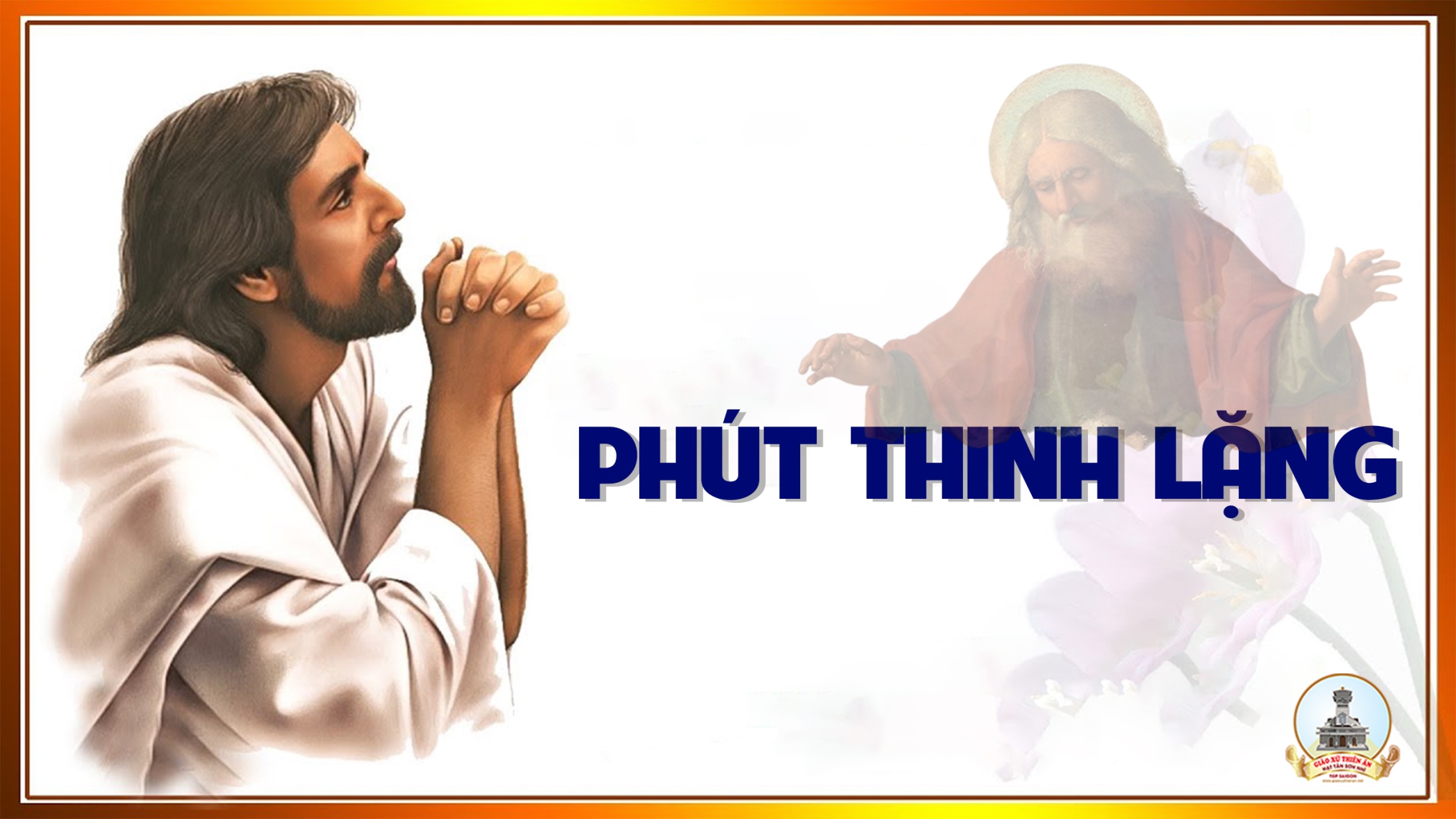 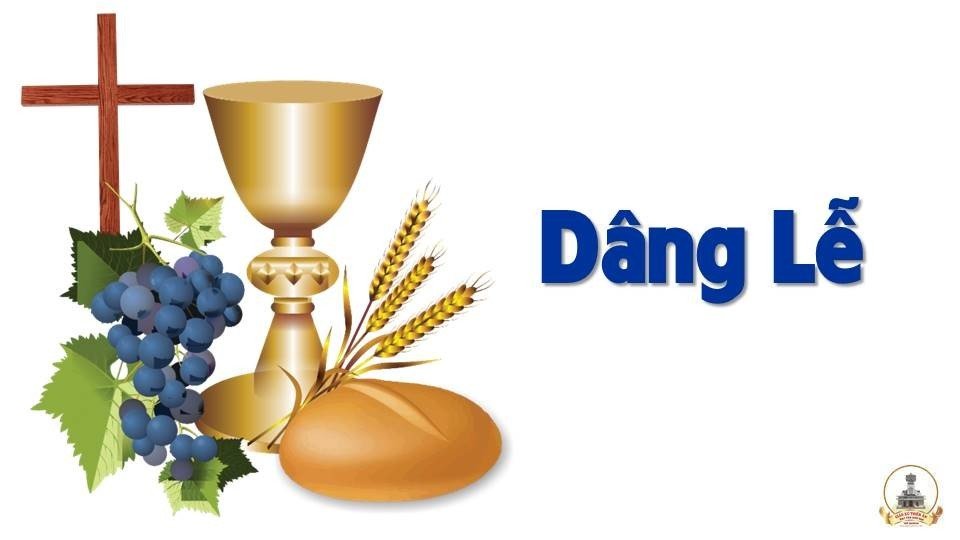 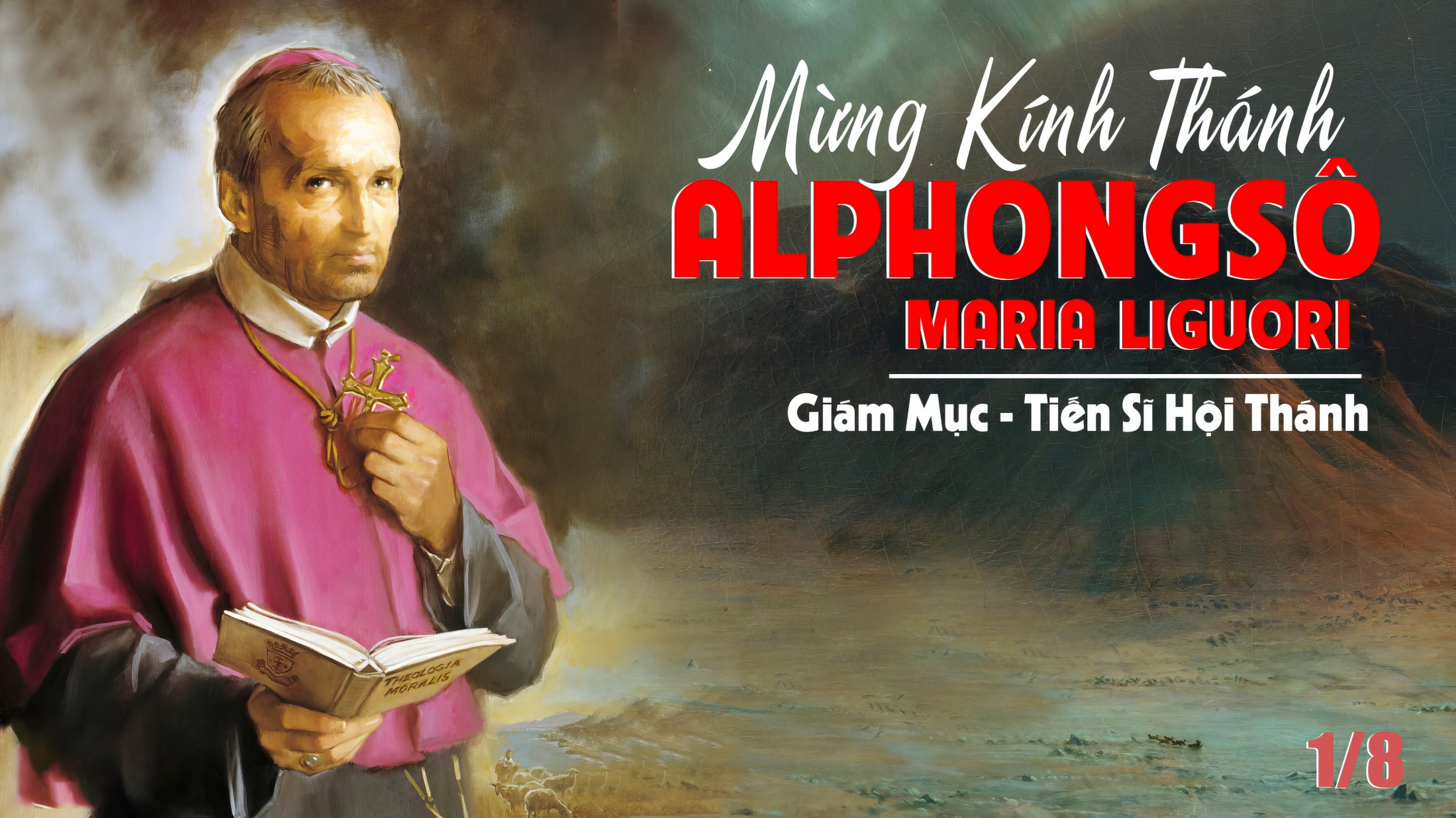 Thứ Tư
Sau Chúa Nhật VII Thường niên
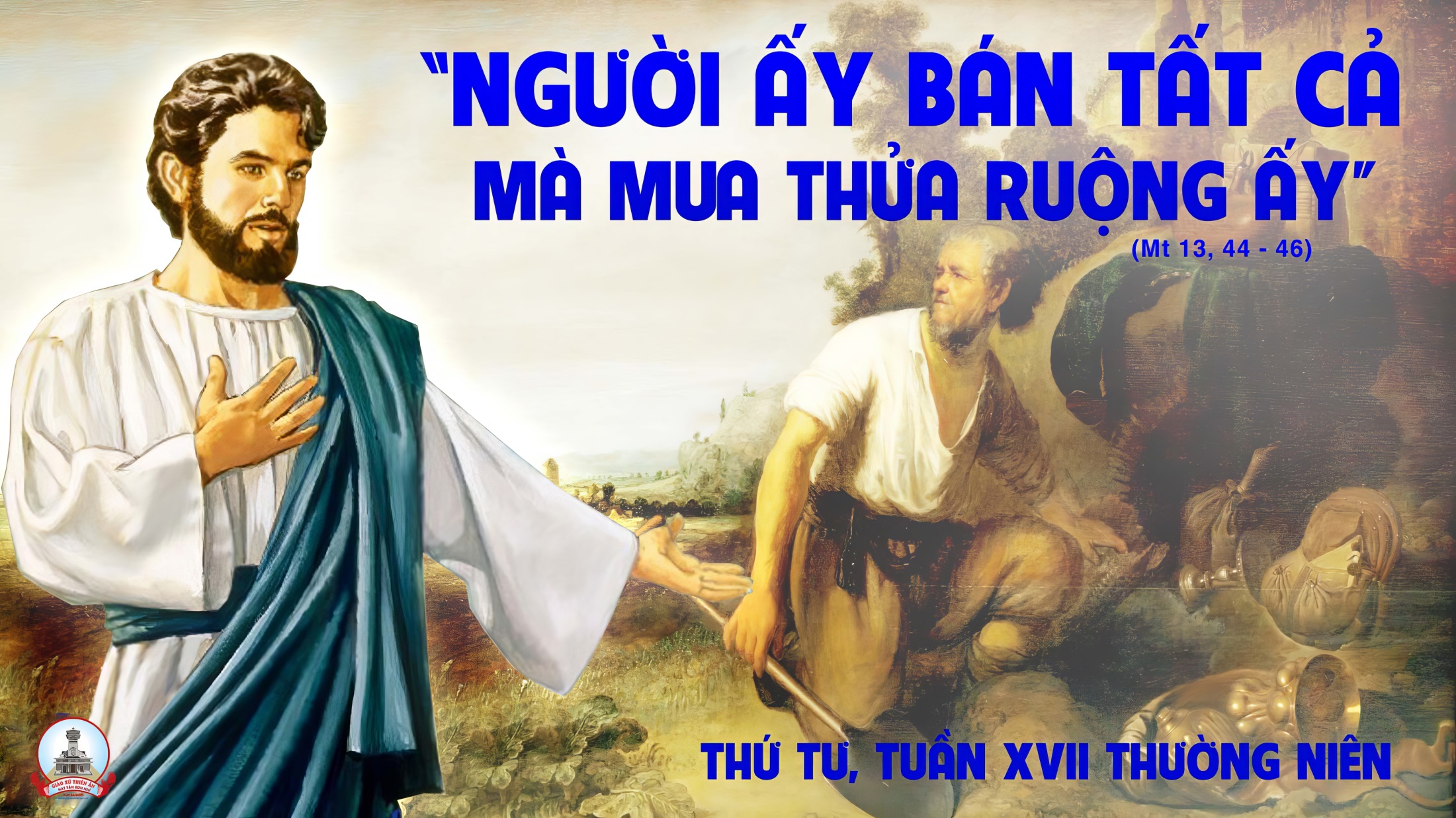 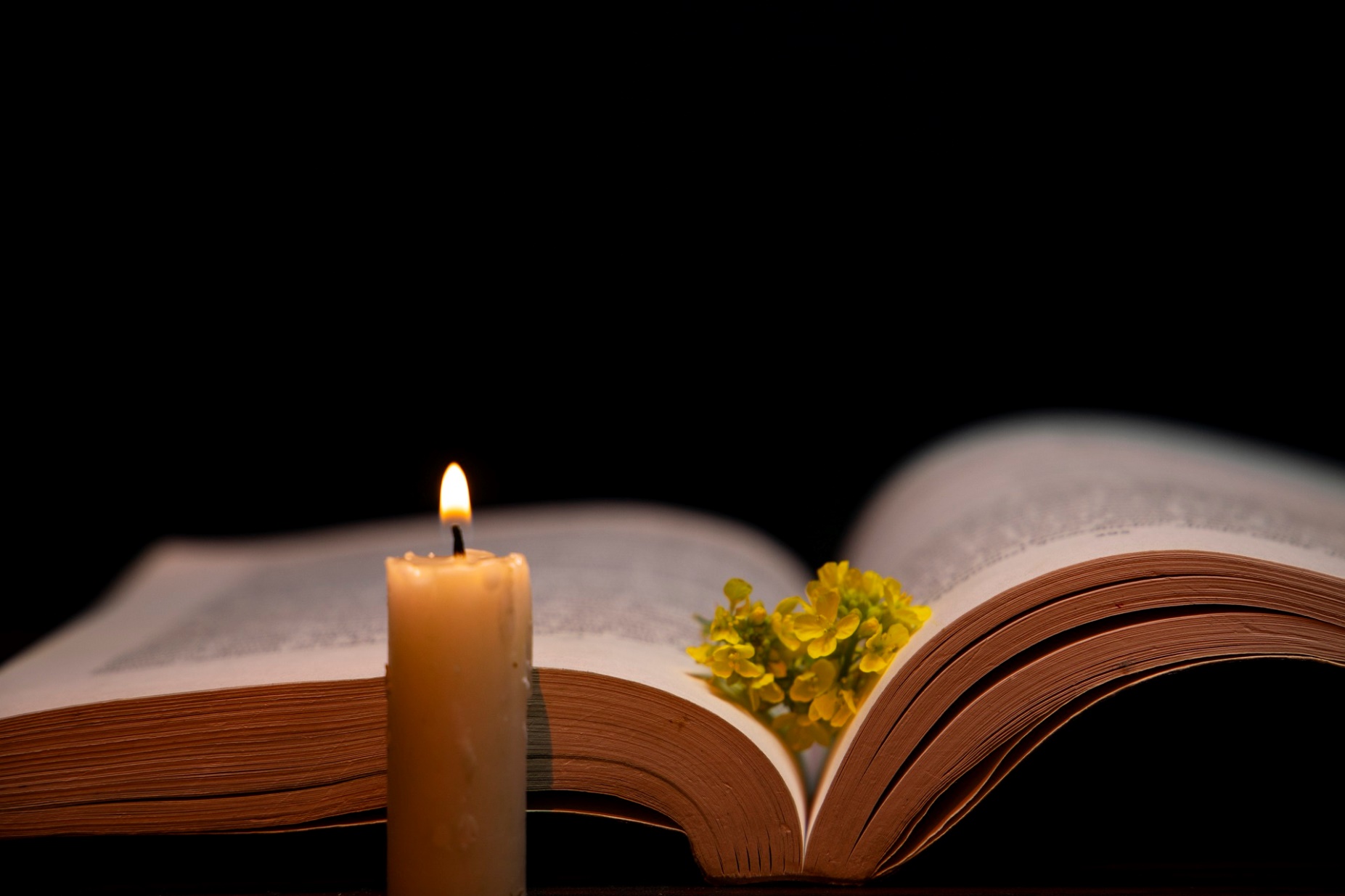 Thánh vịnh 98:
Lạy Chúa là Thiên Chúa chúng con, Ngài quả là Đấng Thánh.
DAP CA CN XVI TNA
Đáp ca: Lạy Chúa là Thiên Chúa chúng con, Ngài quả là Đấng Thánh.
[Speaker Notes: ĐÁP CA: HÁT LÊN MỪNG CHÚA MỘT BÀI CA MỚI, VÌ NGƯỜI ĐÃ THỰC HIỆN BAO]
Alleluia-alleluia: 
Chúa nói: Thầy gọi anh em là bạn hữu, vì tất cả những gì Thầy nghe được nơi Cha Thầy, Thầy đã cho anh em biết. Alleluia.
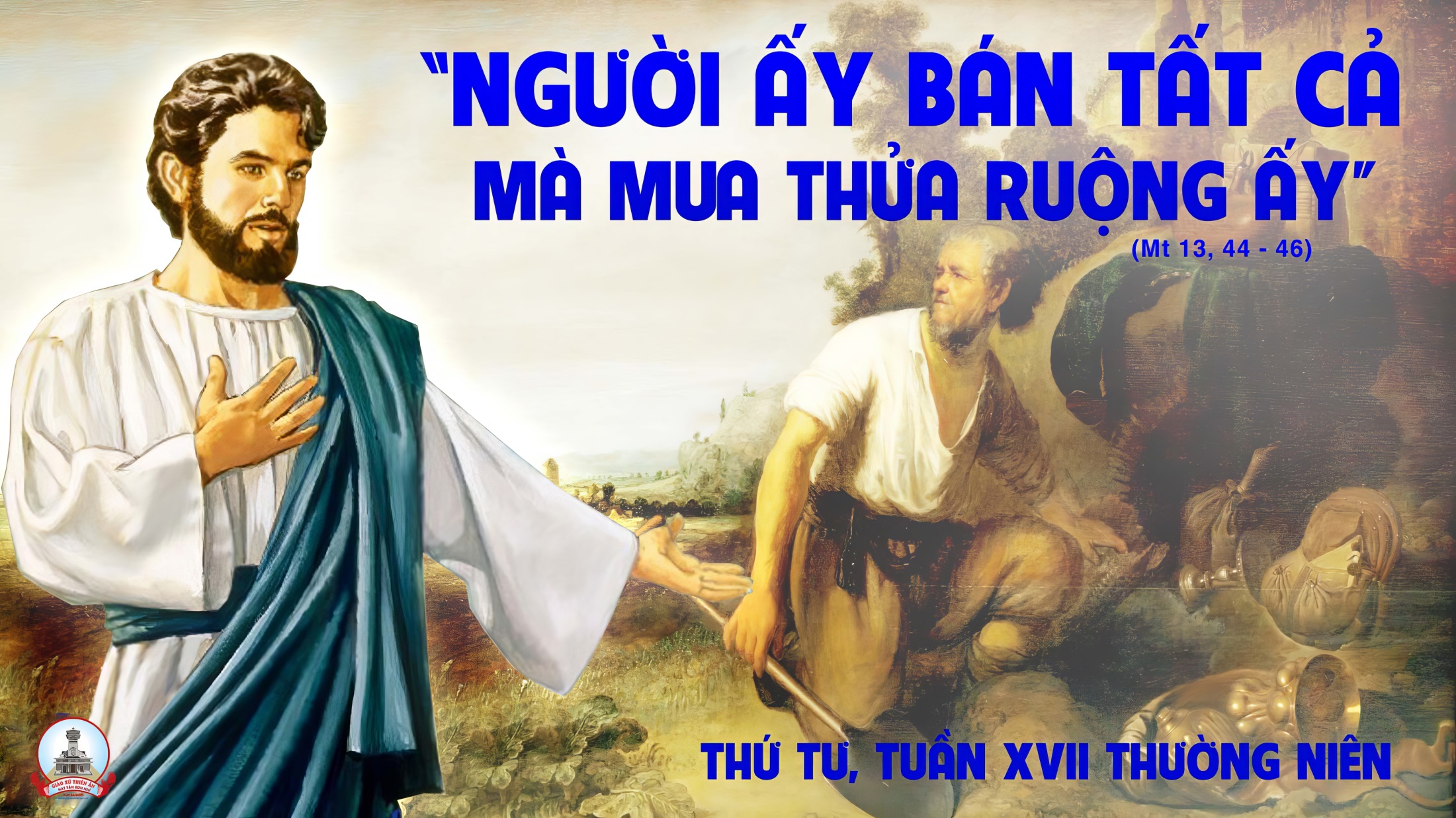 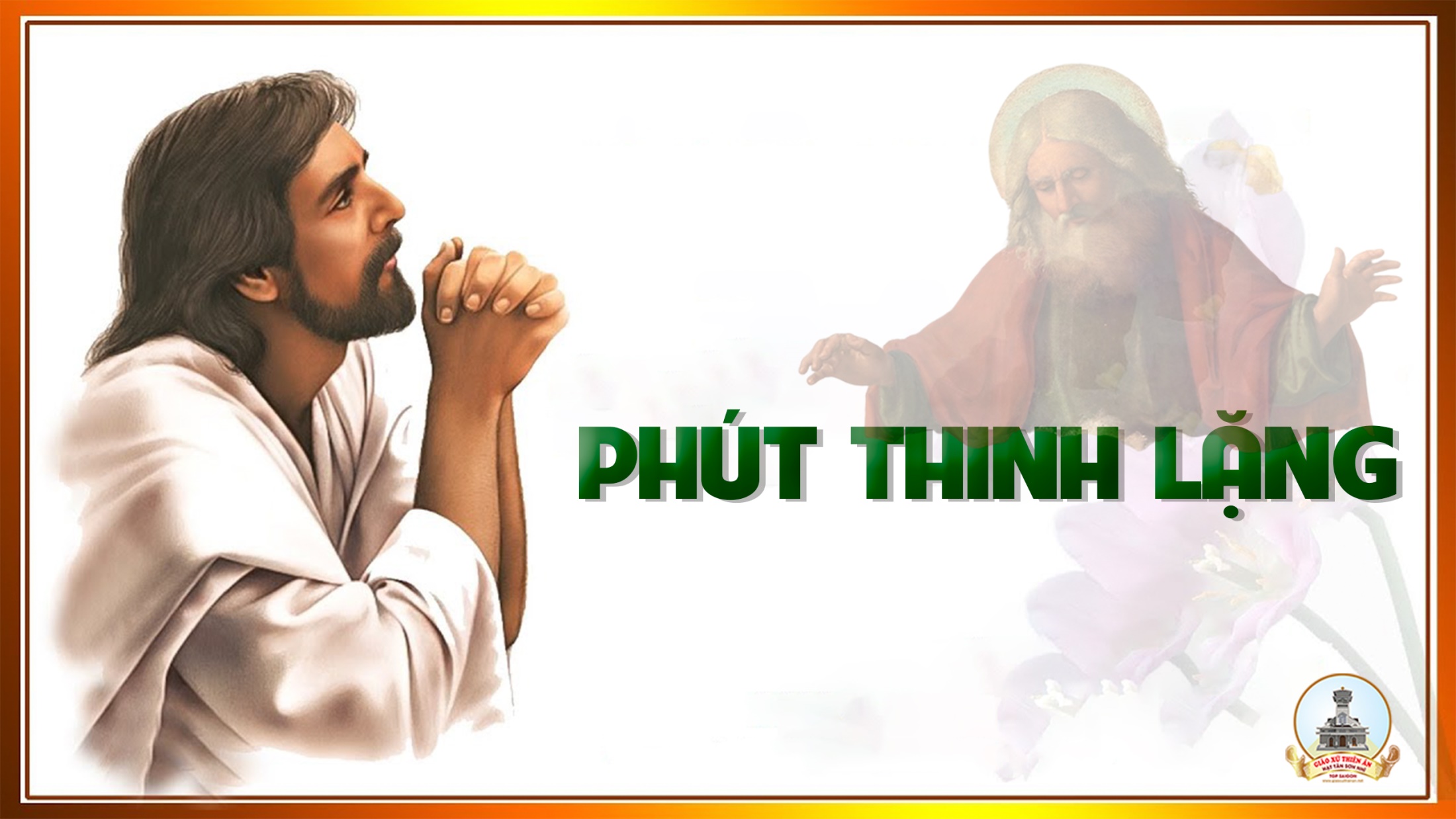 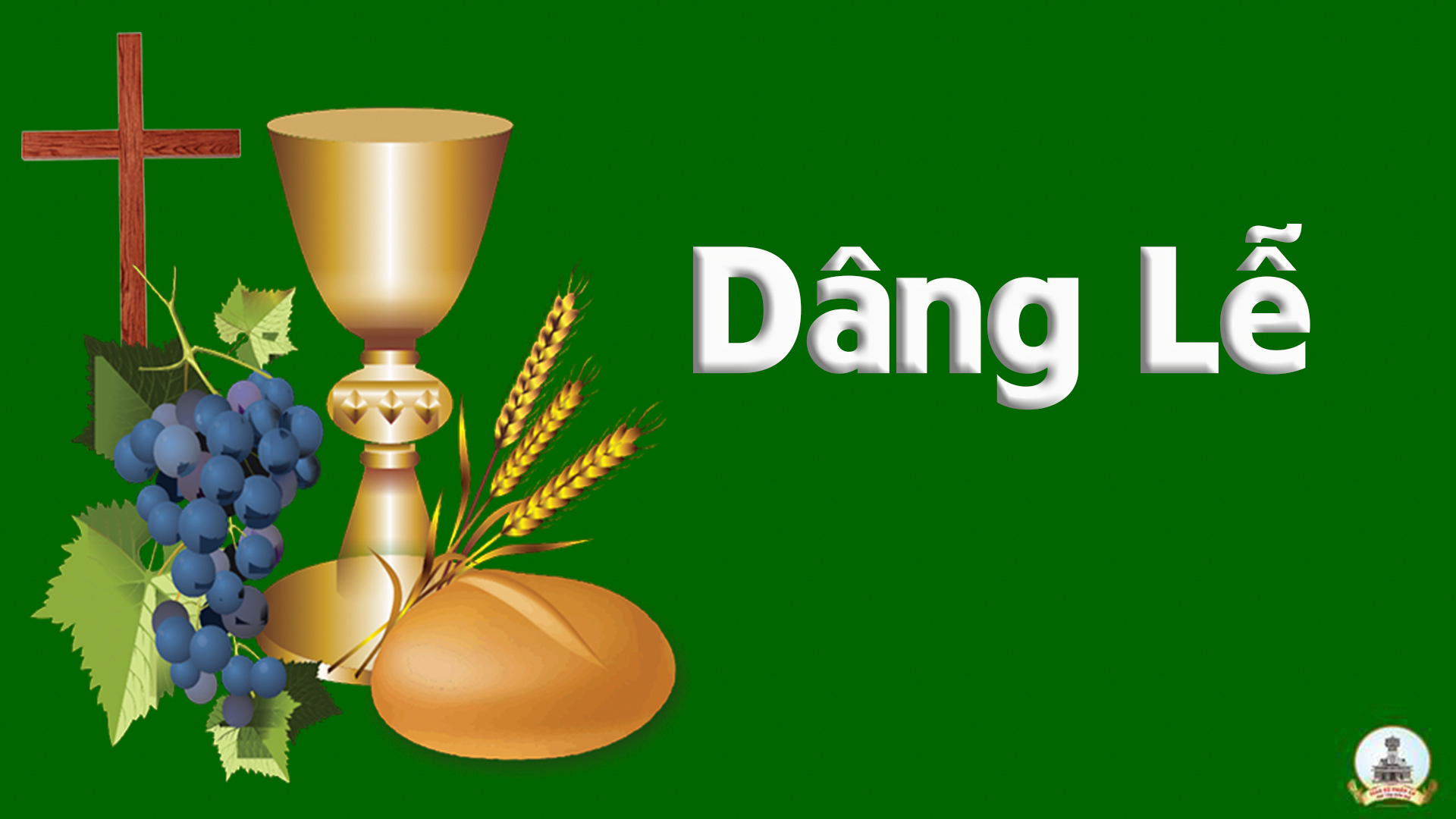 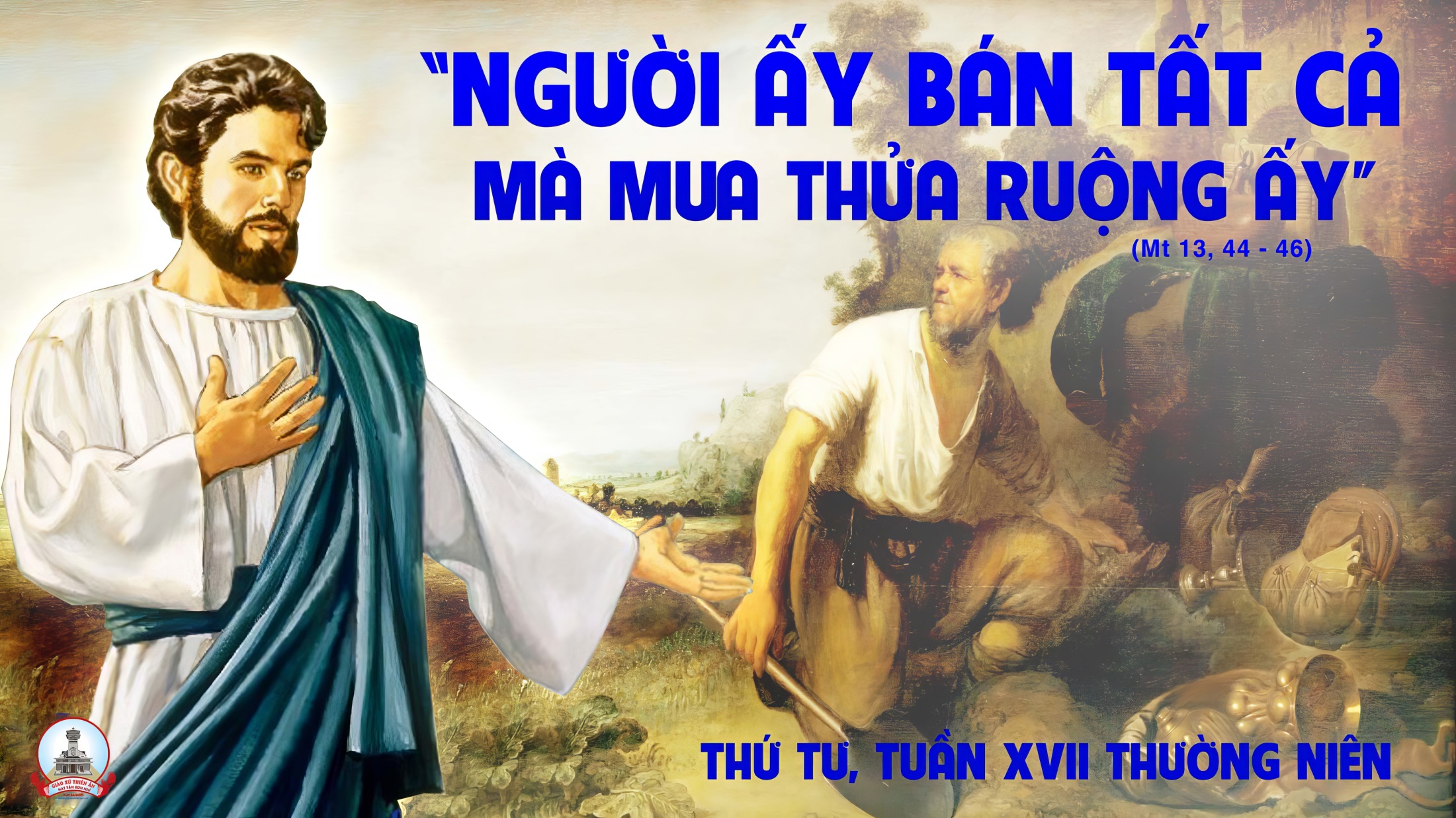 Thứ Năm
Sau Chúa Nhật XVII 
Thường niên
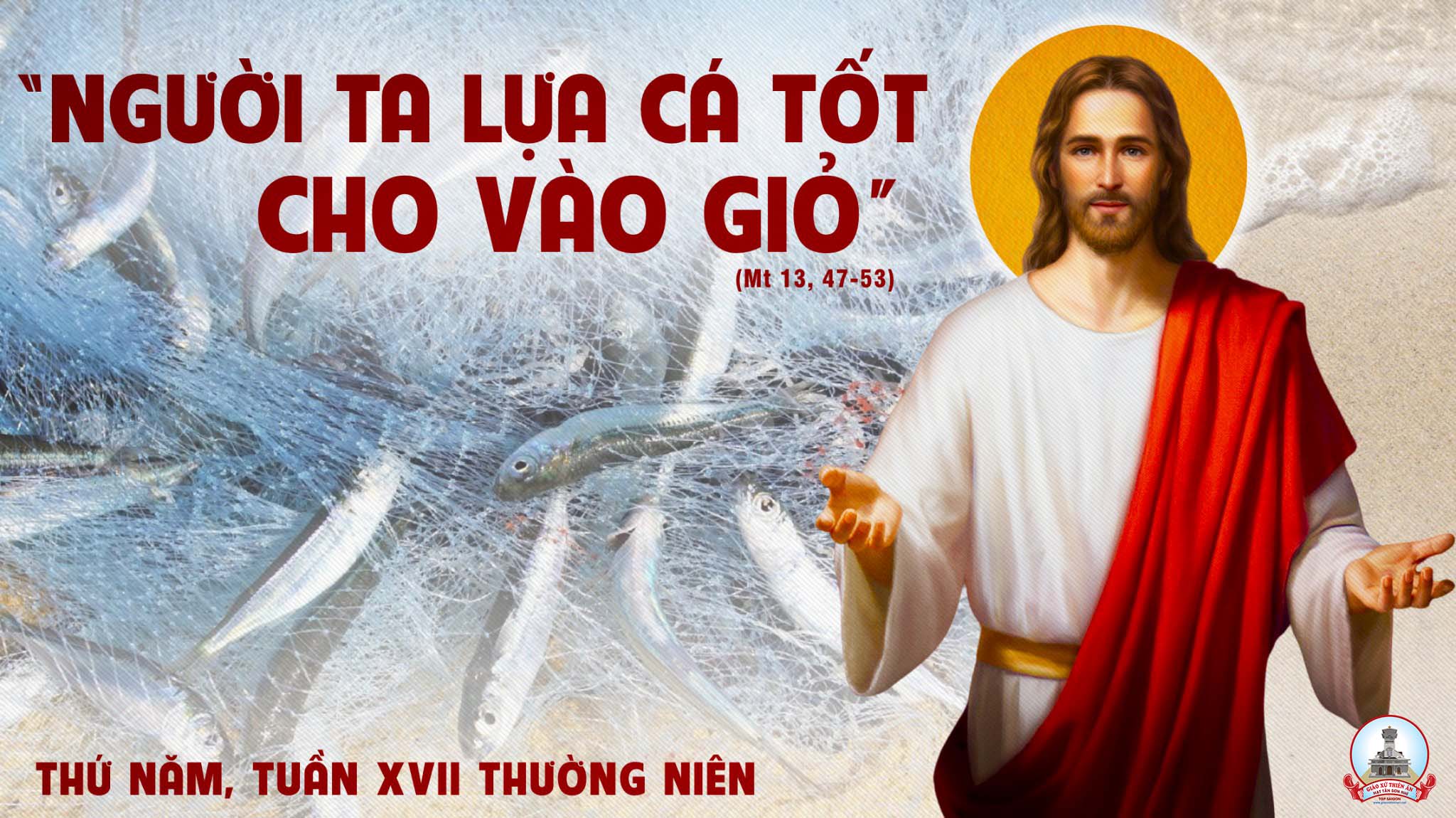 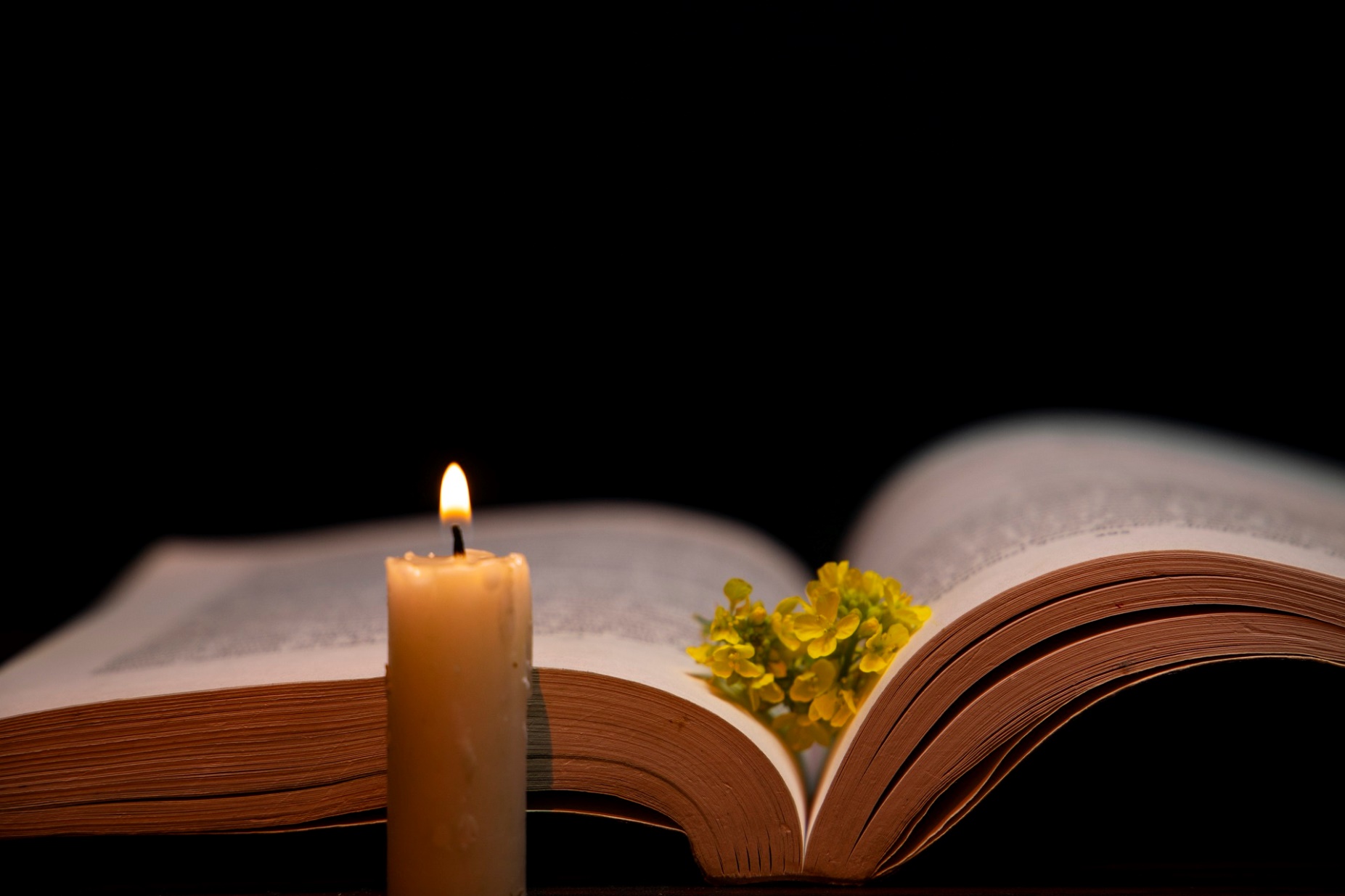 Thánh vịnh 83:
Lạy Chúa Tể càn khôn, cung điện Ngài xiết bao khả ái.
DAP CA CN XVI TNA
Đáp ca: 
Lạy Chúa Tể càn khôn, cung điện Ngài xiết bao khả ái.
Alleluia-alleluia: 
Lạy Chúa, xin mở lòng chúng con, để chúng con lắng nghe lời của con Chúa. Alleluia.
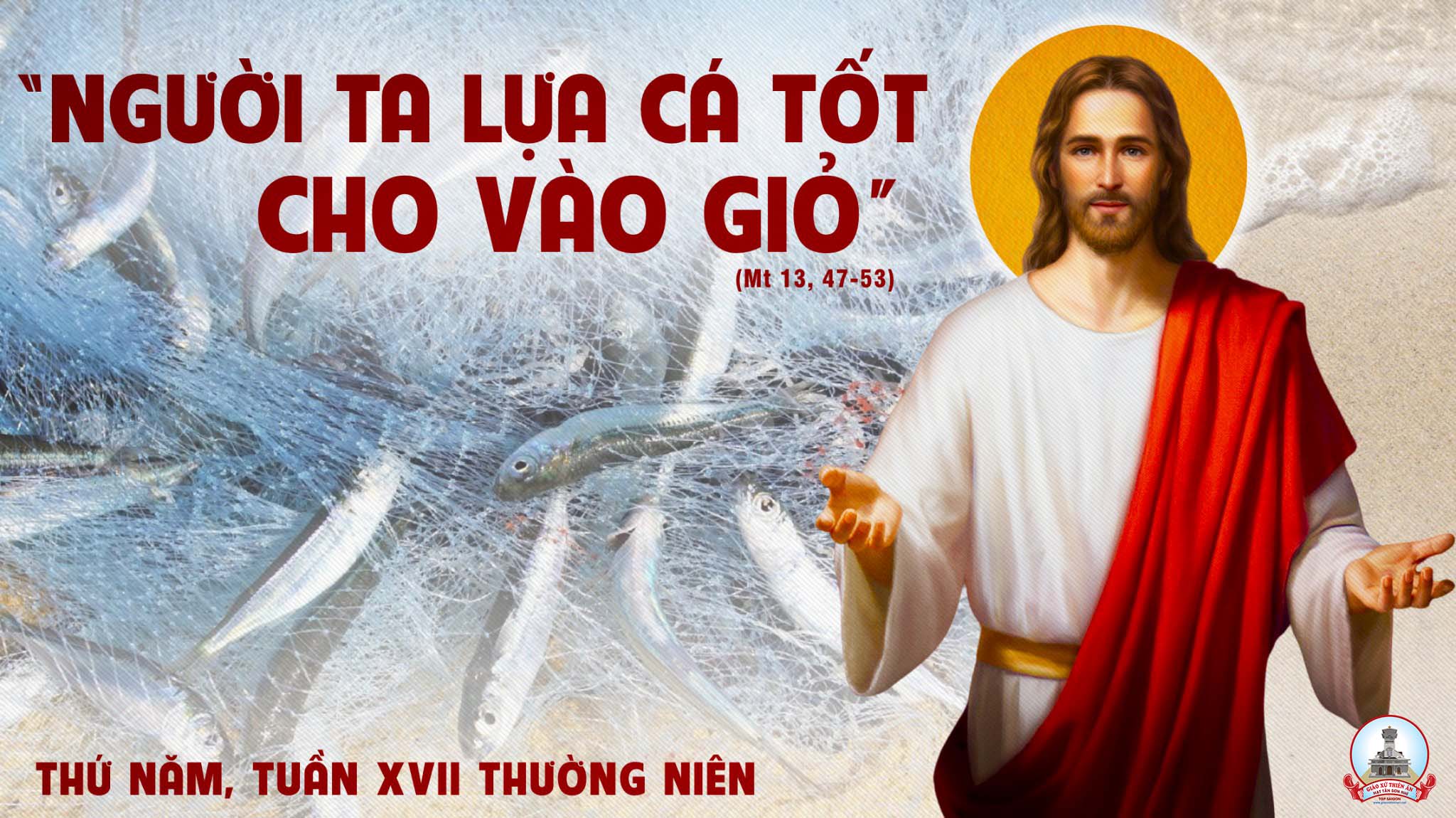 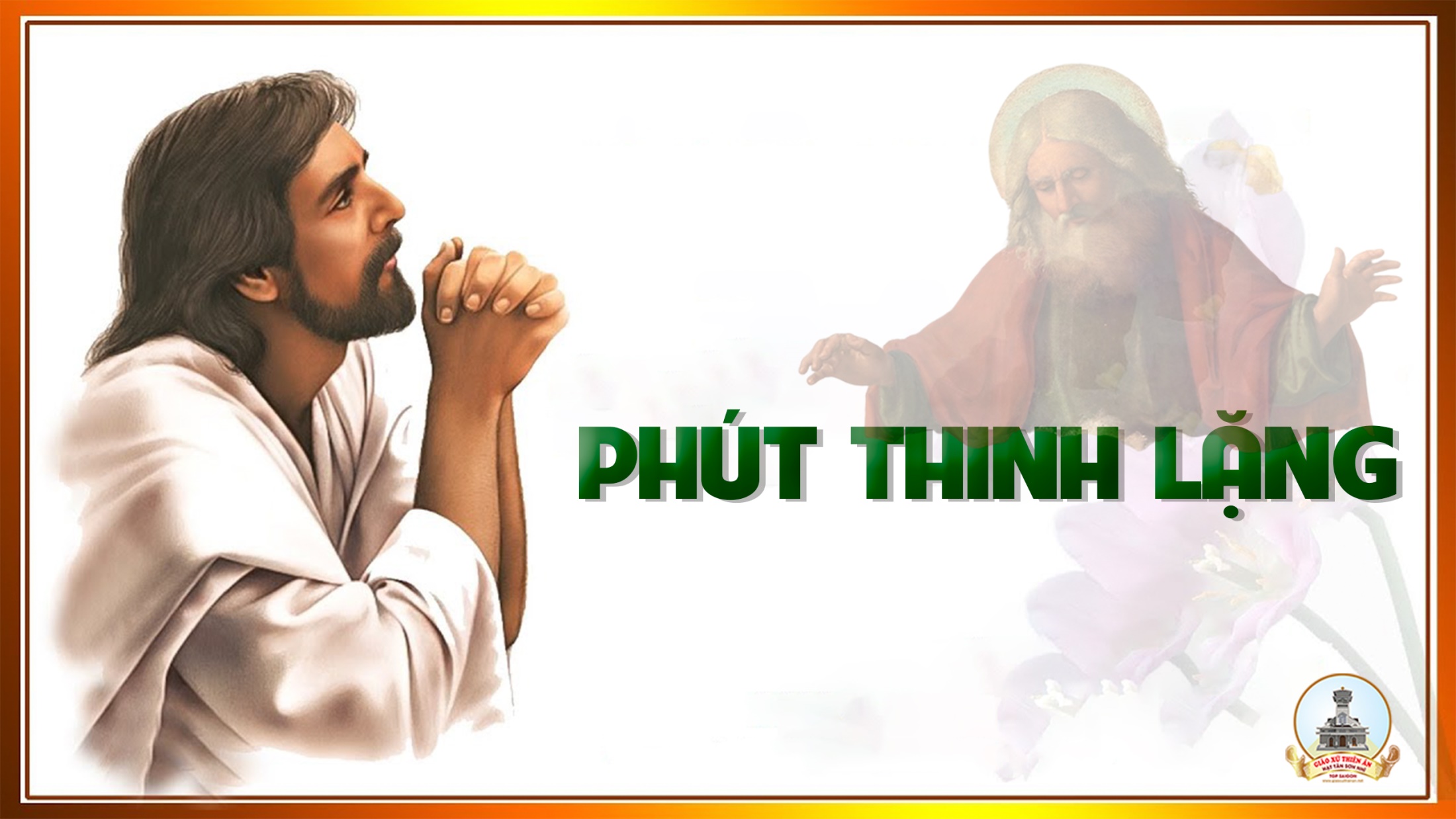 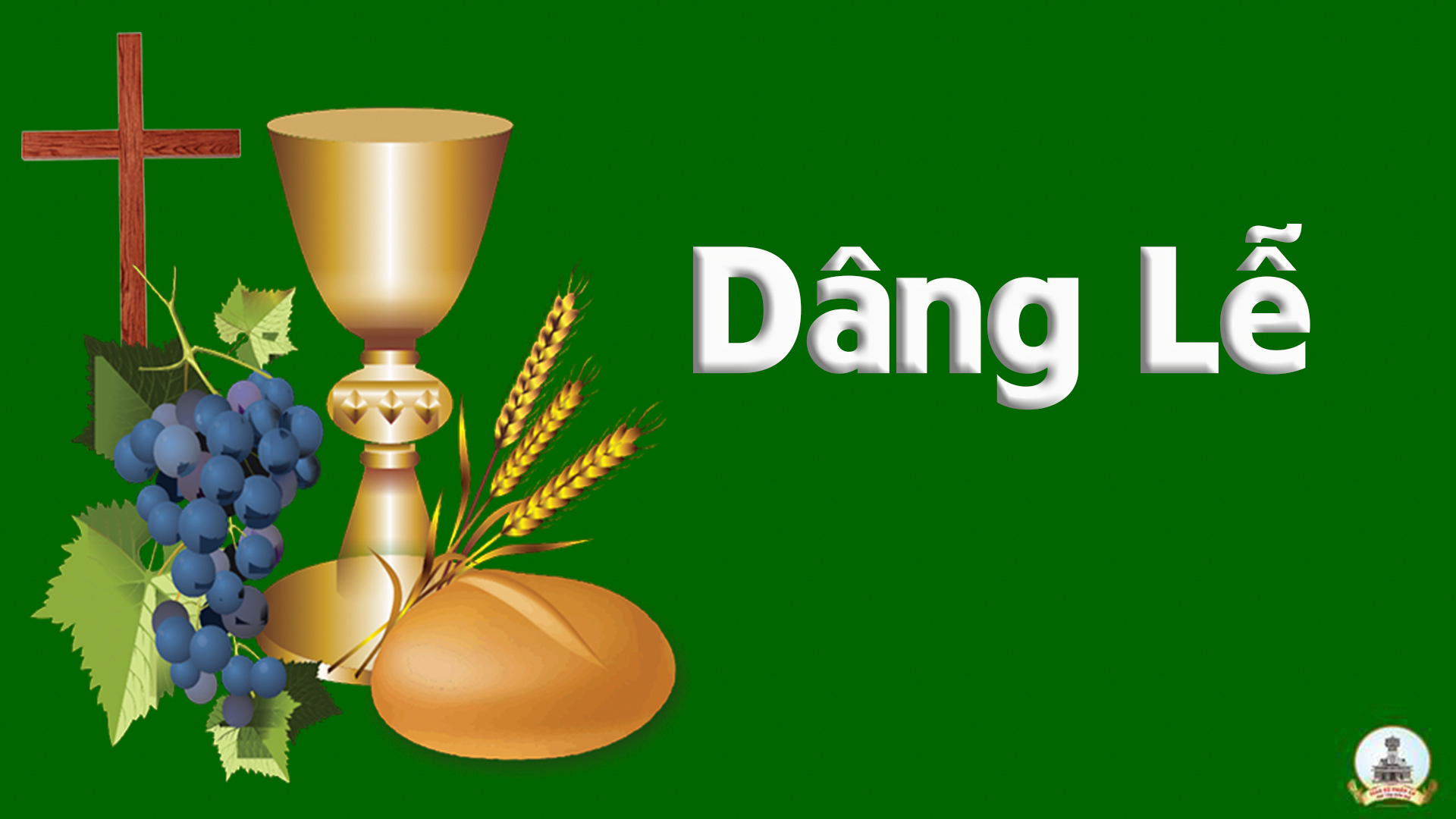 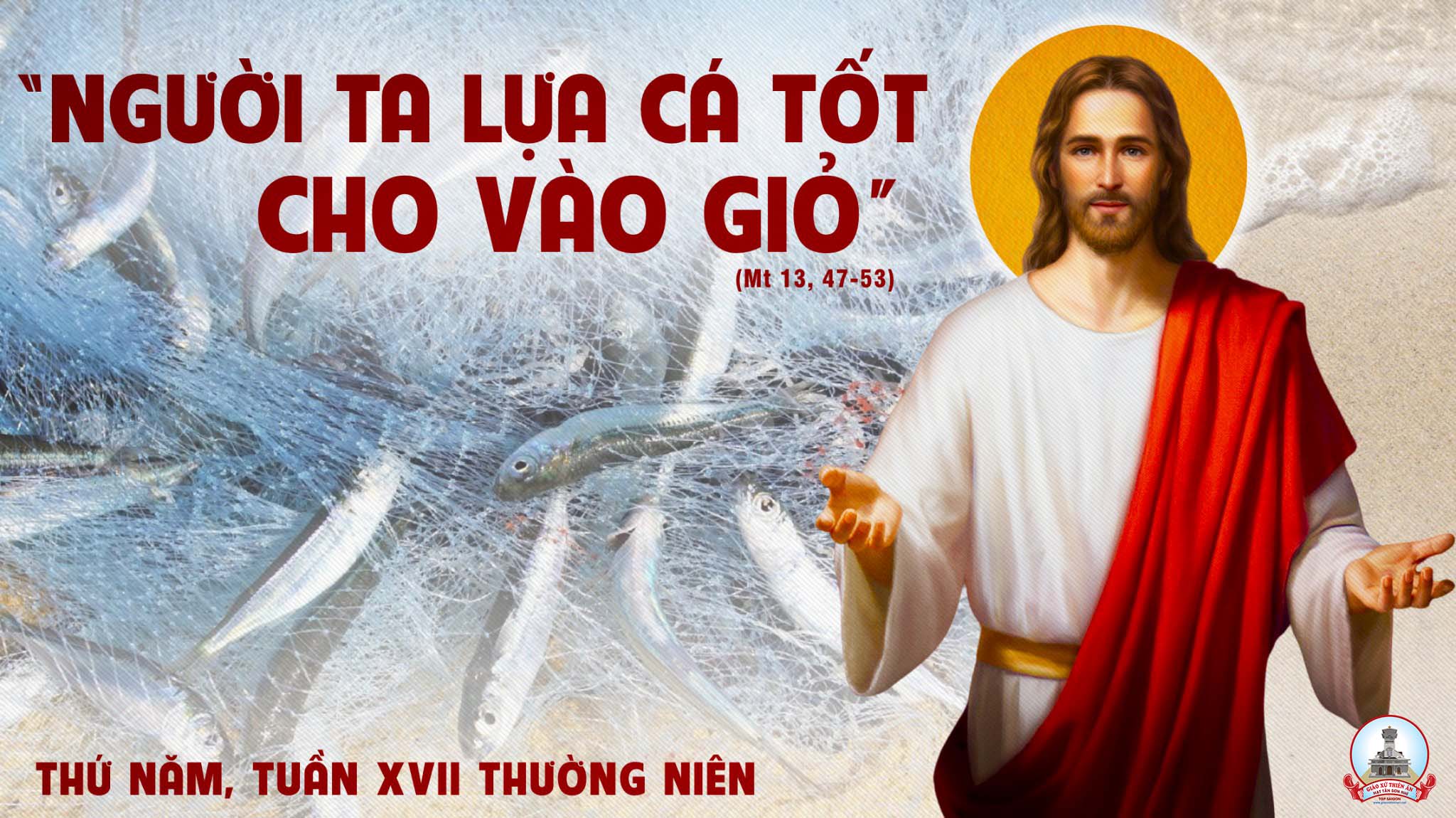 Thứ Sáu
 Sau Chúa nhật XVII thường niên
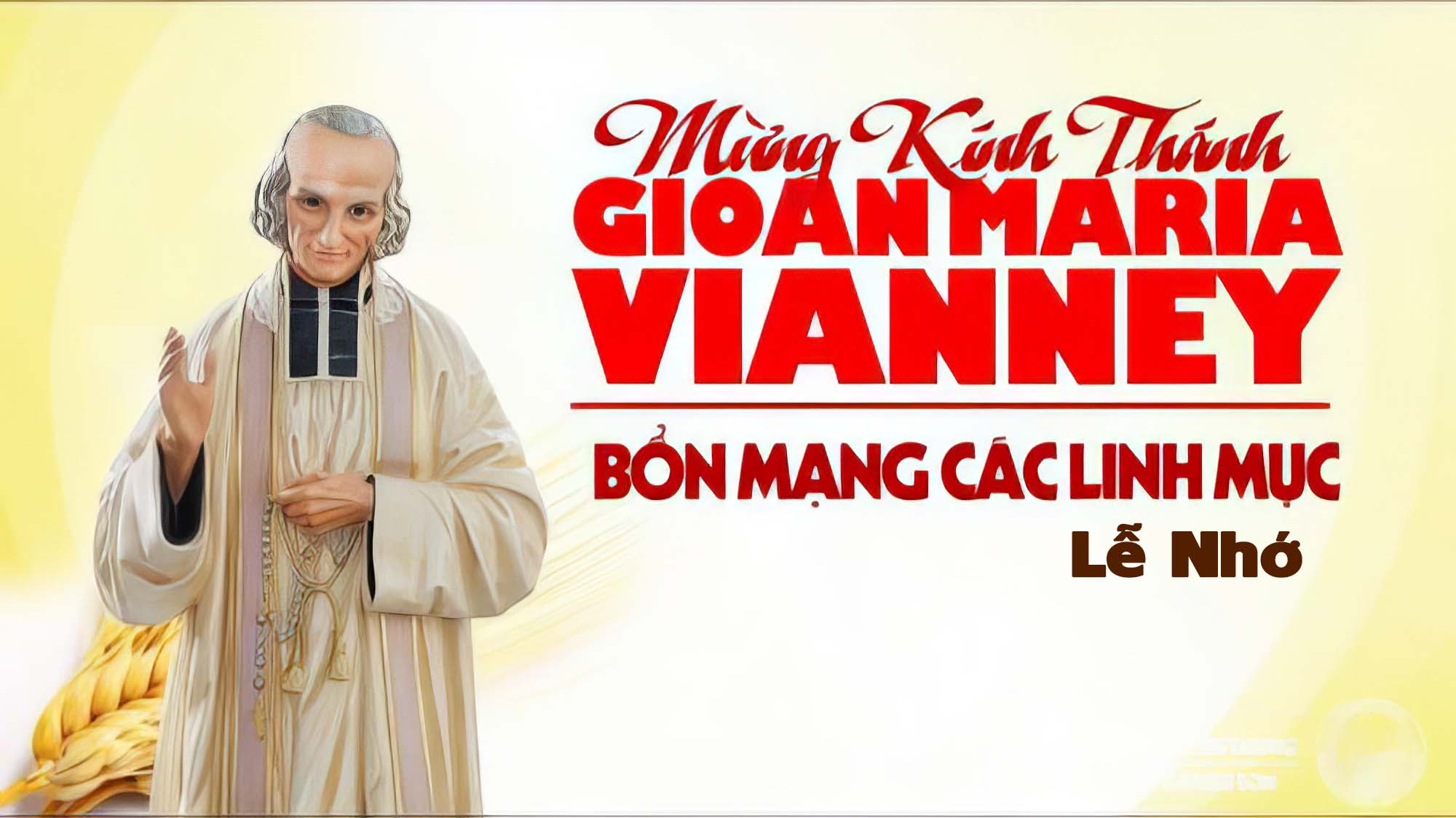 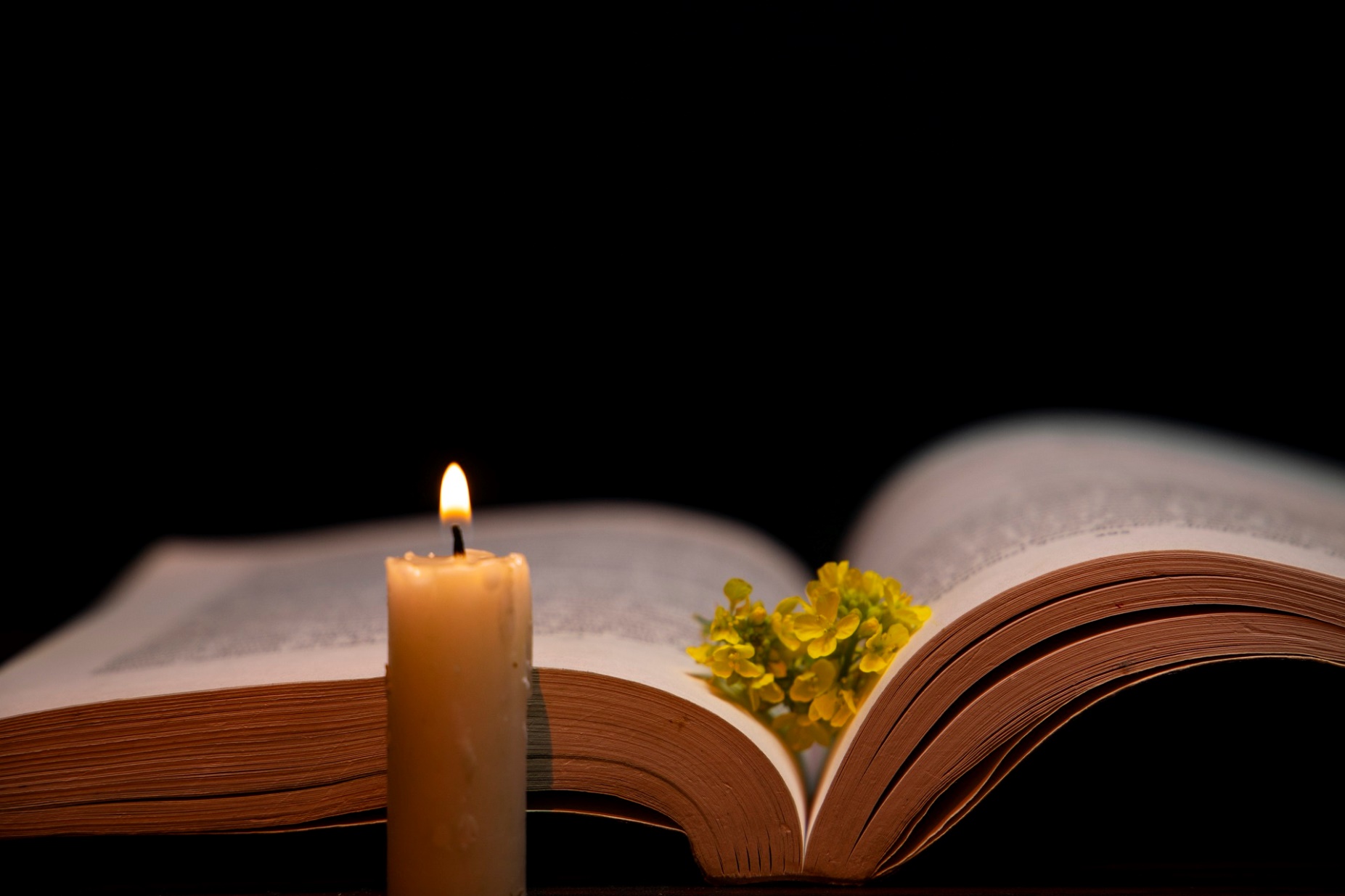 Thánh vịnh 80:
Reo lên mừng Thiên Chúa, Đấng trợ lực chúng ta.
DAP CA CN XVI TNA
Đáp ca: Reo lên mừng Thiên Chúa, Đấng trợ lực chúng ta.
Alleluia-alleluia: 
Lời Chúa vẫn tồn tại đến muôn thuở muôn đời. Đó chính là Lời đã được loan báo cho anh em như một Tin Mừng . Alleluia
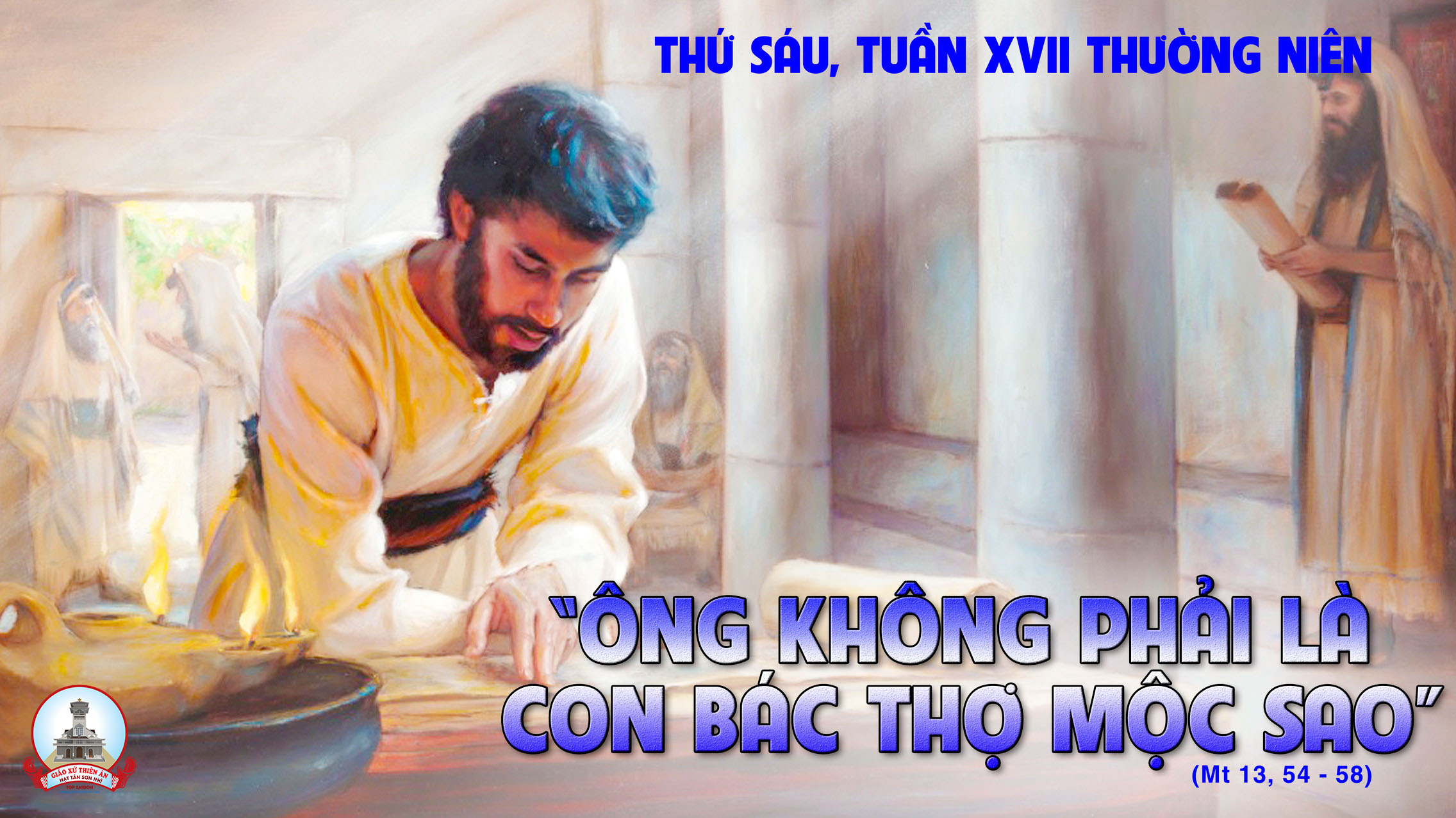 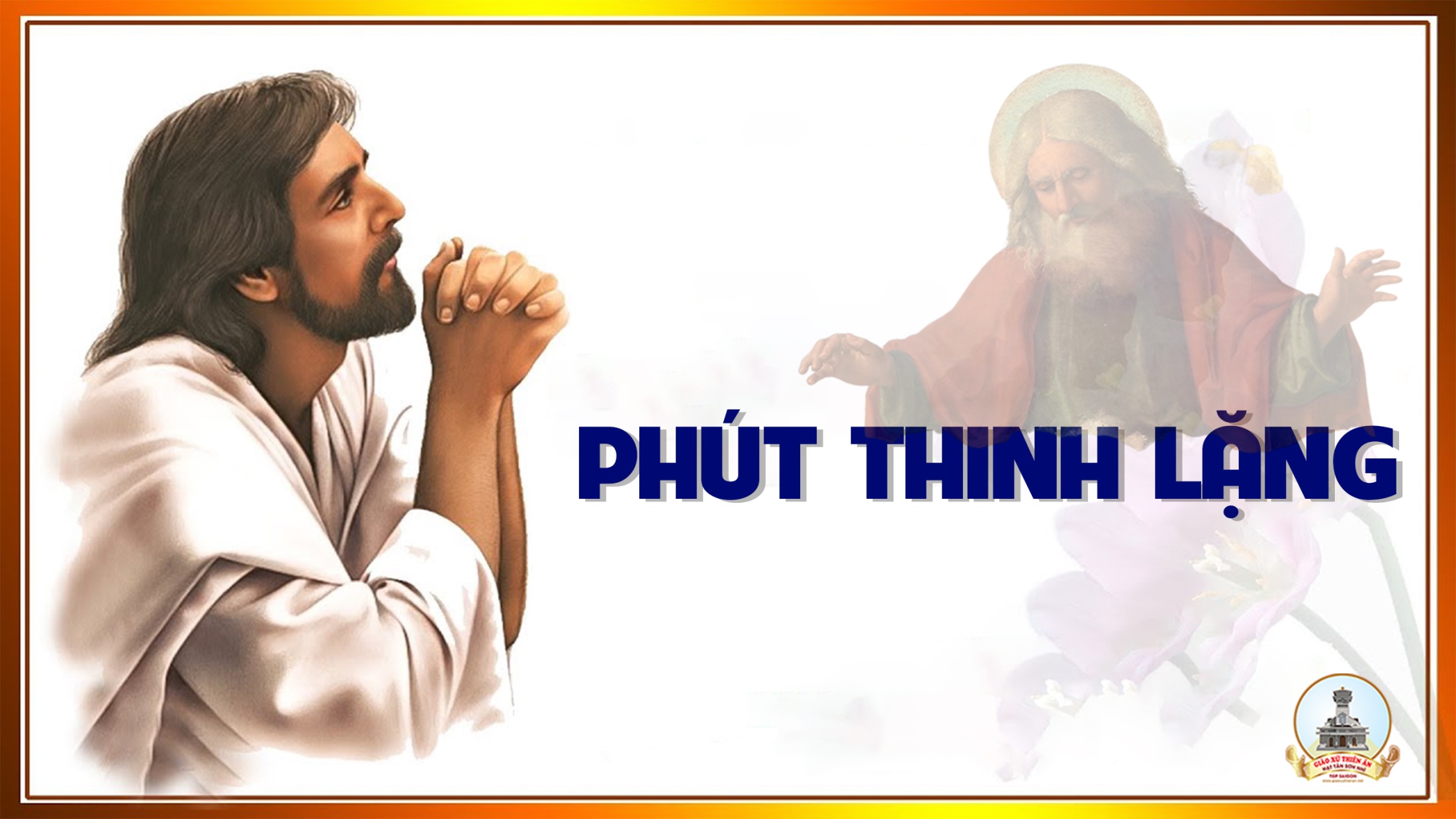 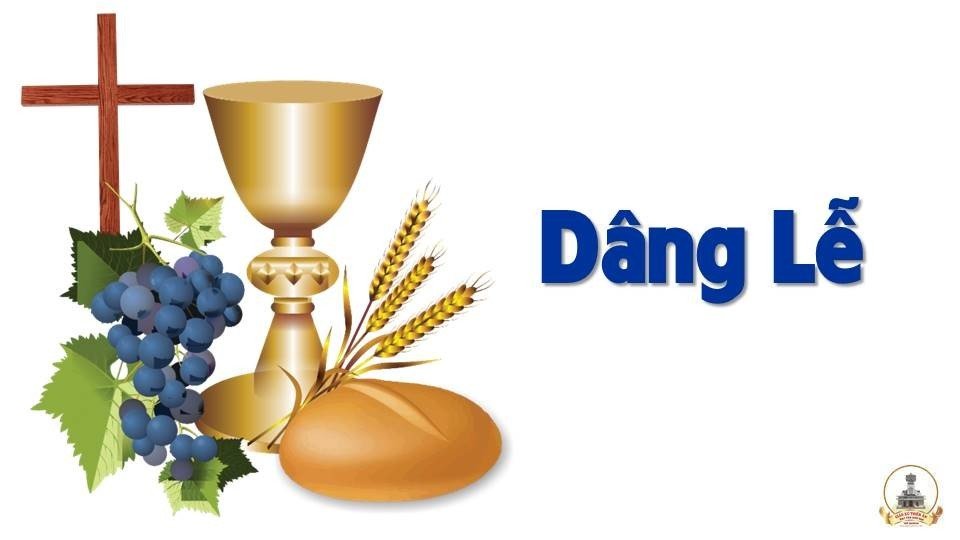 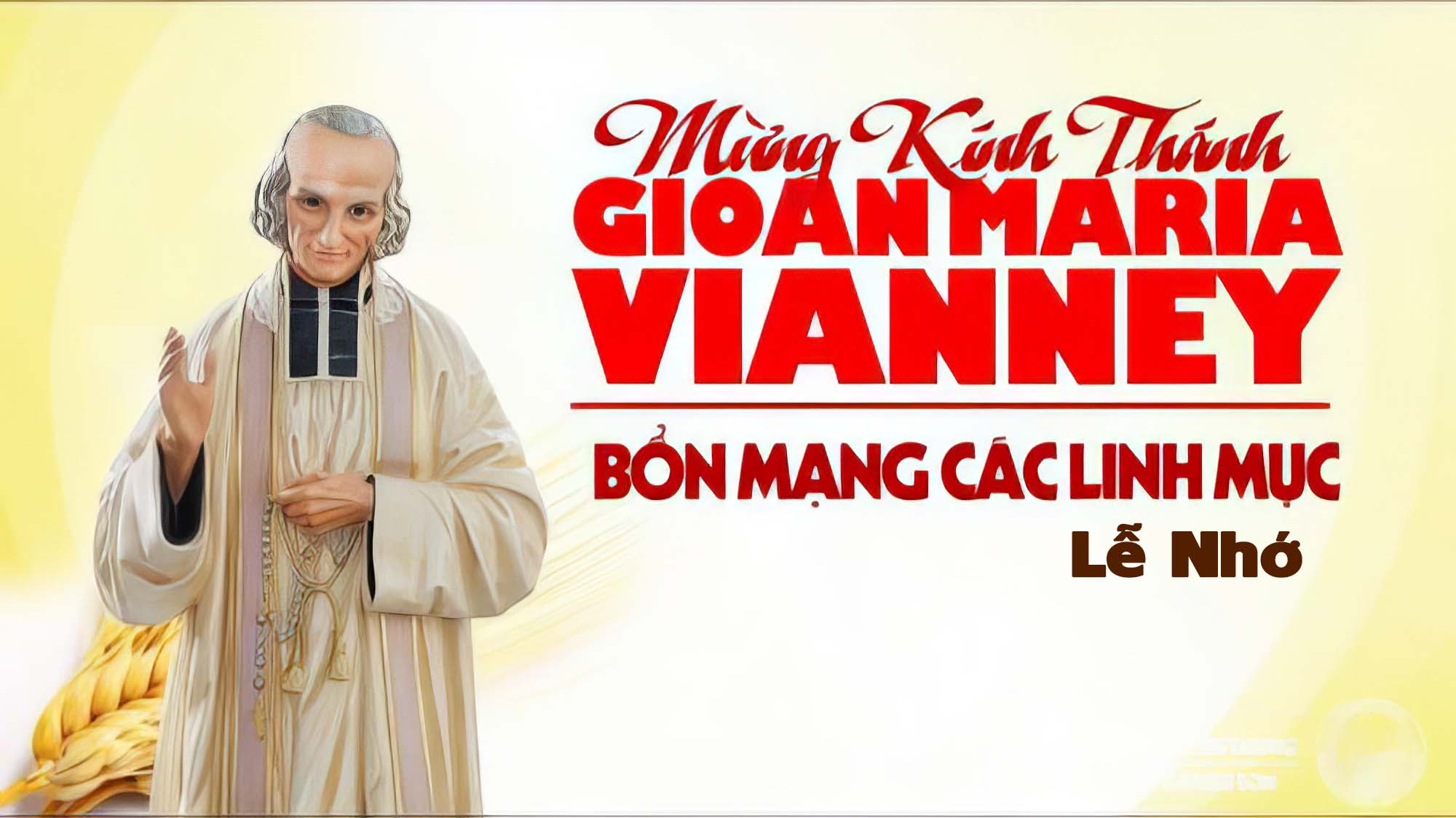 Thứ Bảy
Sau Chúa Nhật XVII
Thường niên
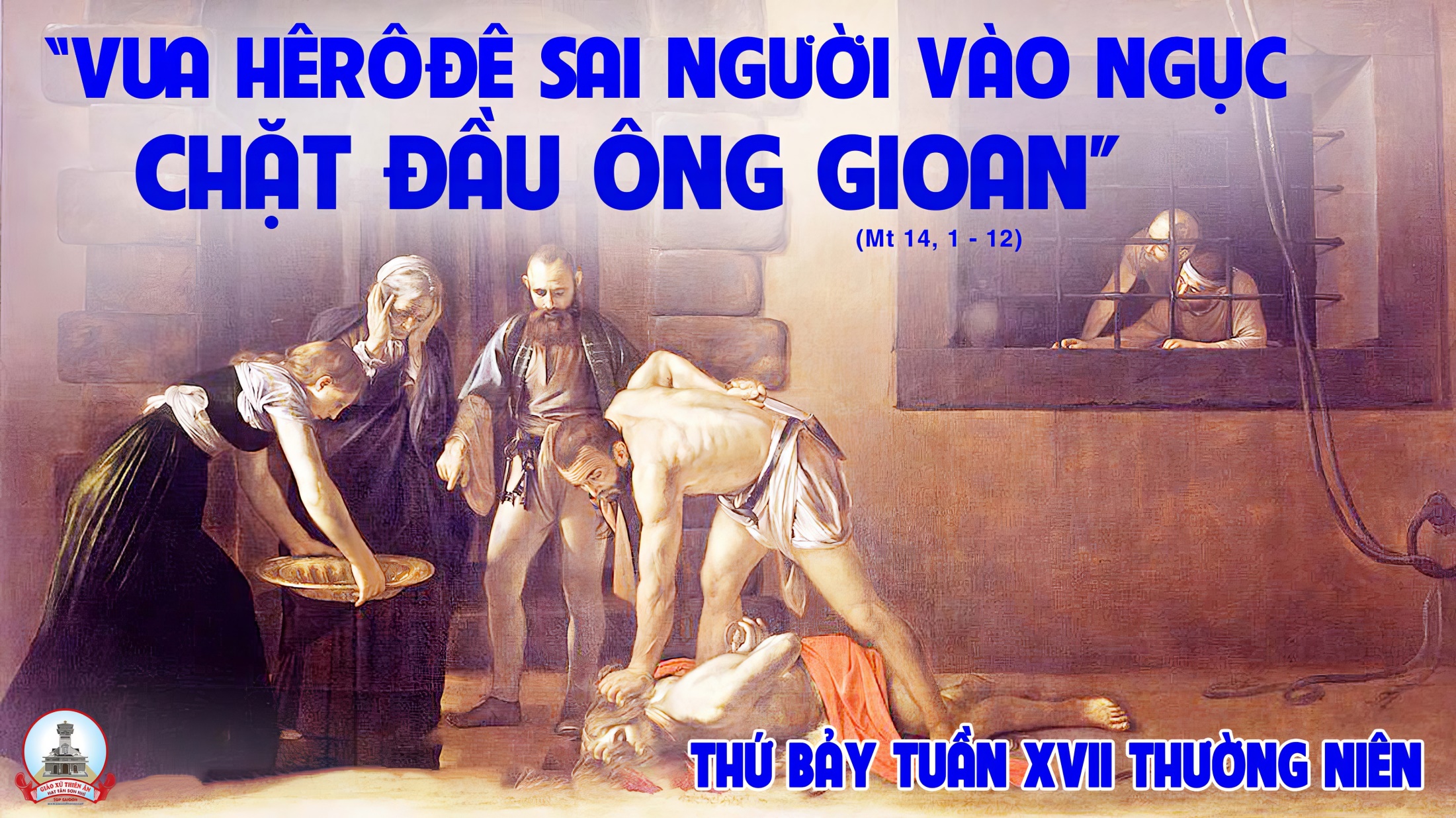 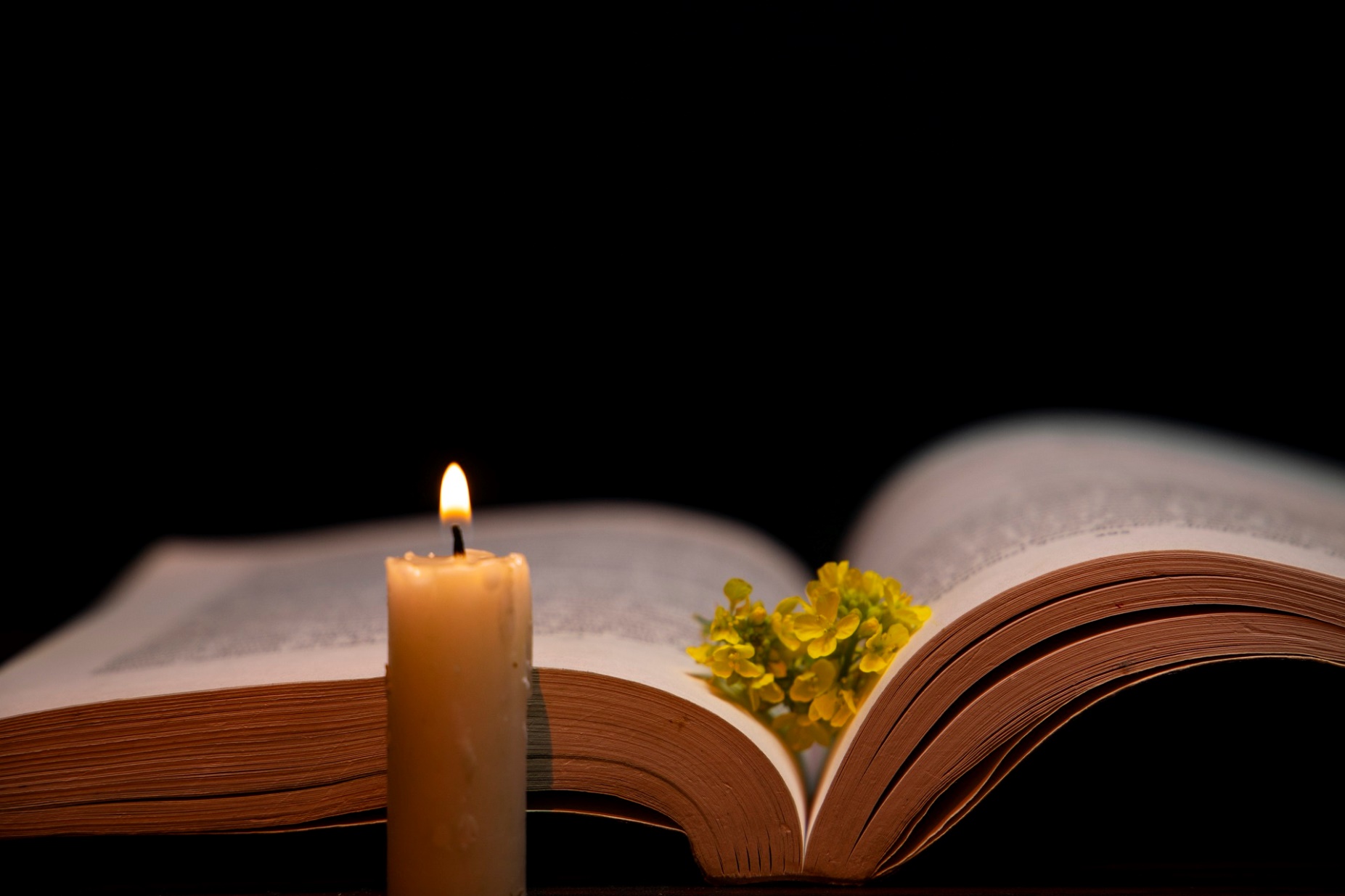 Thánh vịnh 66:
Ước gì chư dân cảm tạ Ngài, lạy Thiên Chúa, chư dân phải đồng thanh cảm tạ Ngài.
DAP CA CN XVI TNA
Đáp ca: Ước gì chư dân cảm tạ Ngài, lạy Thiên Chúa, chư dân phải đồng thanh cảm tạ Ngài.
Alleluia-alleluia: Phúc thay ai bị bách hại vì sống công chính, vì Nước Trời là của họ. Alleluia.
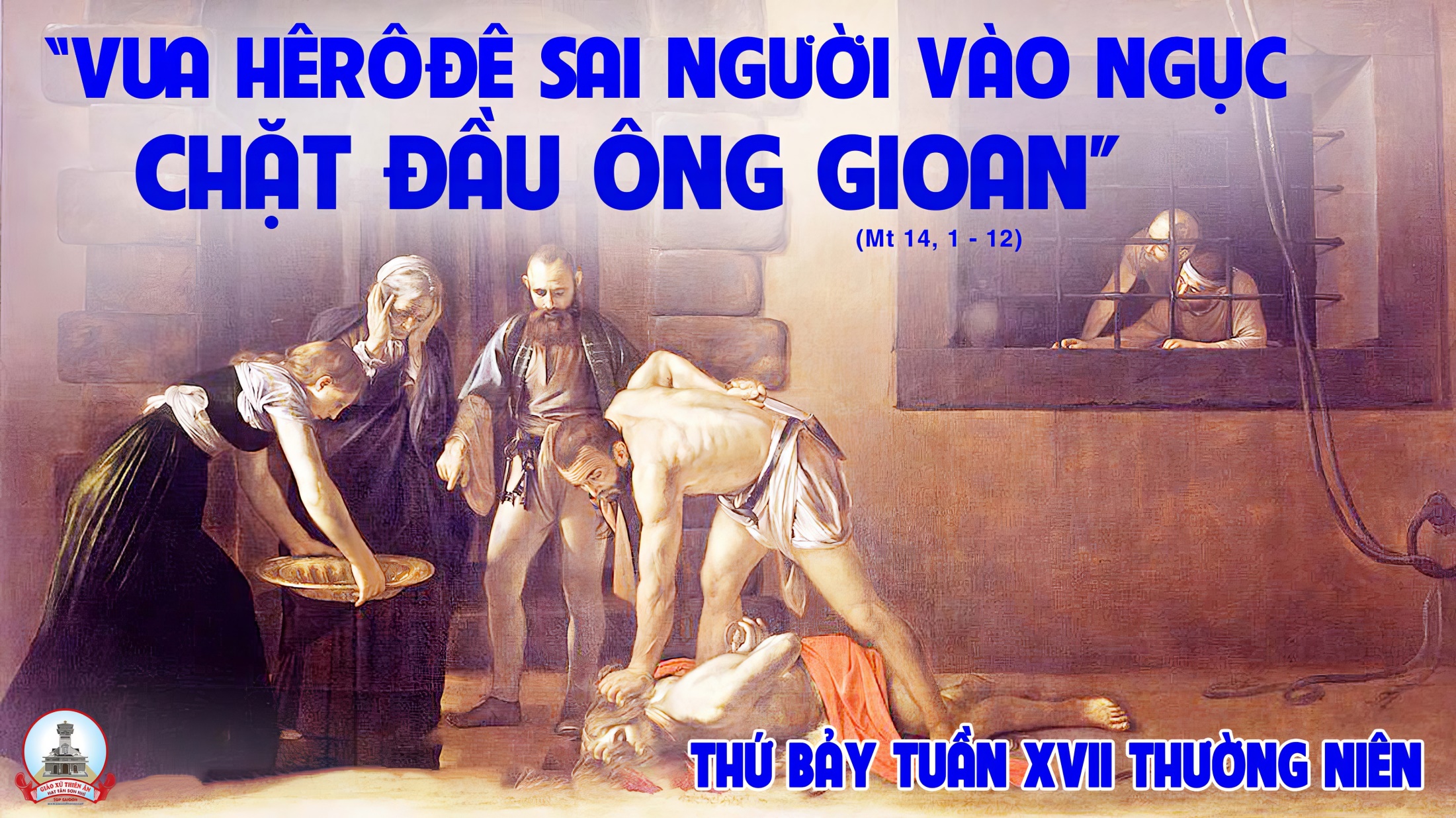 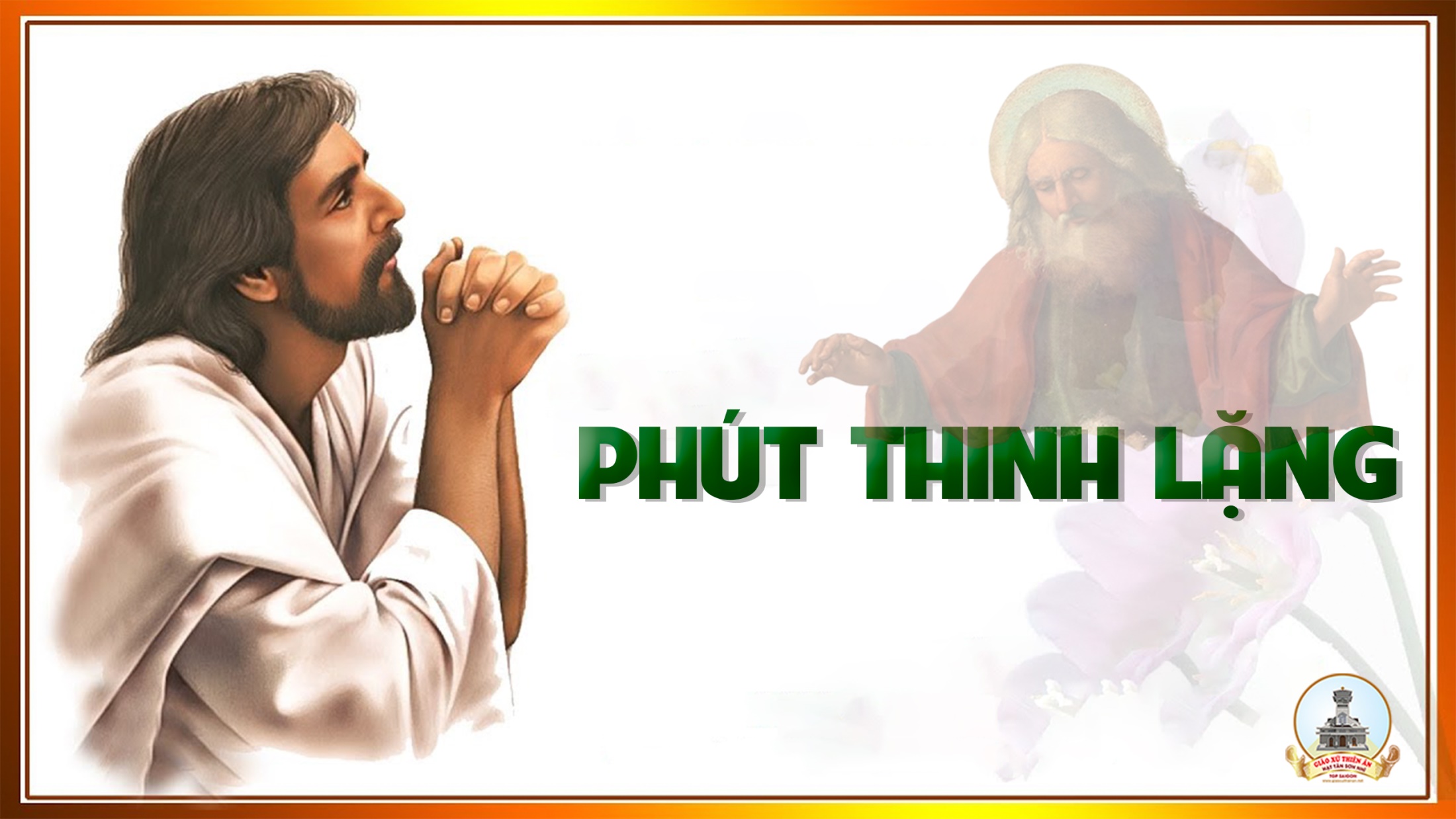 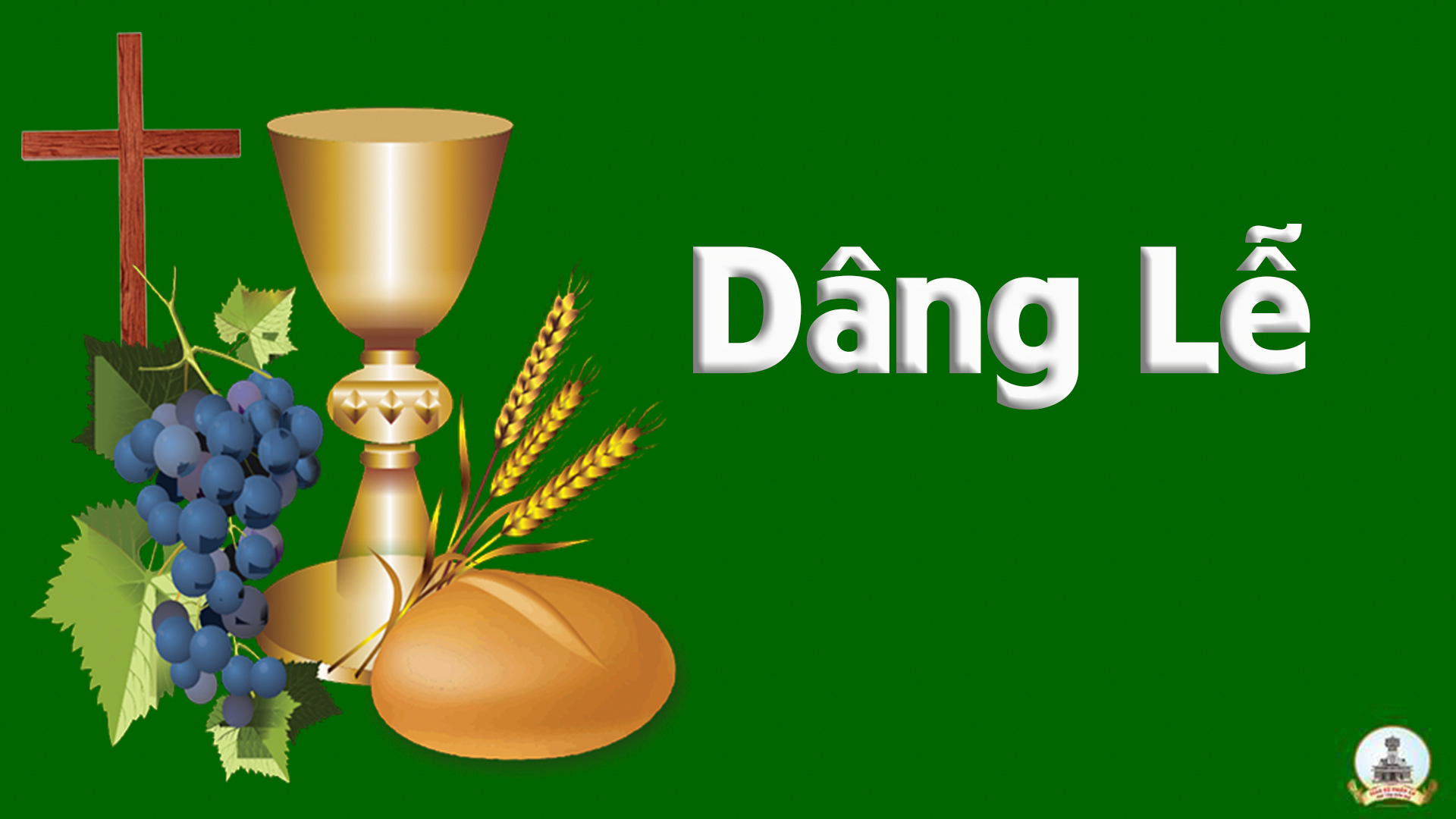 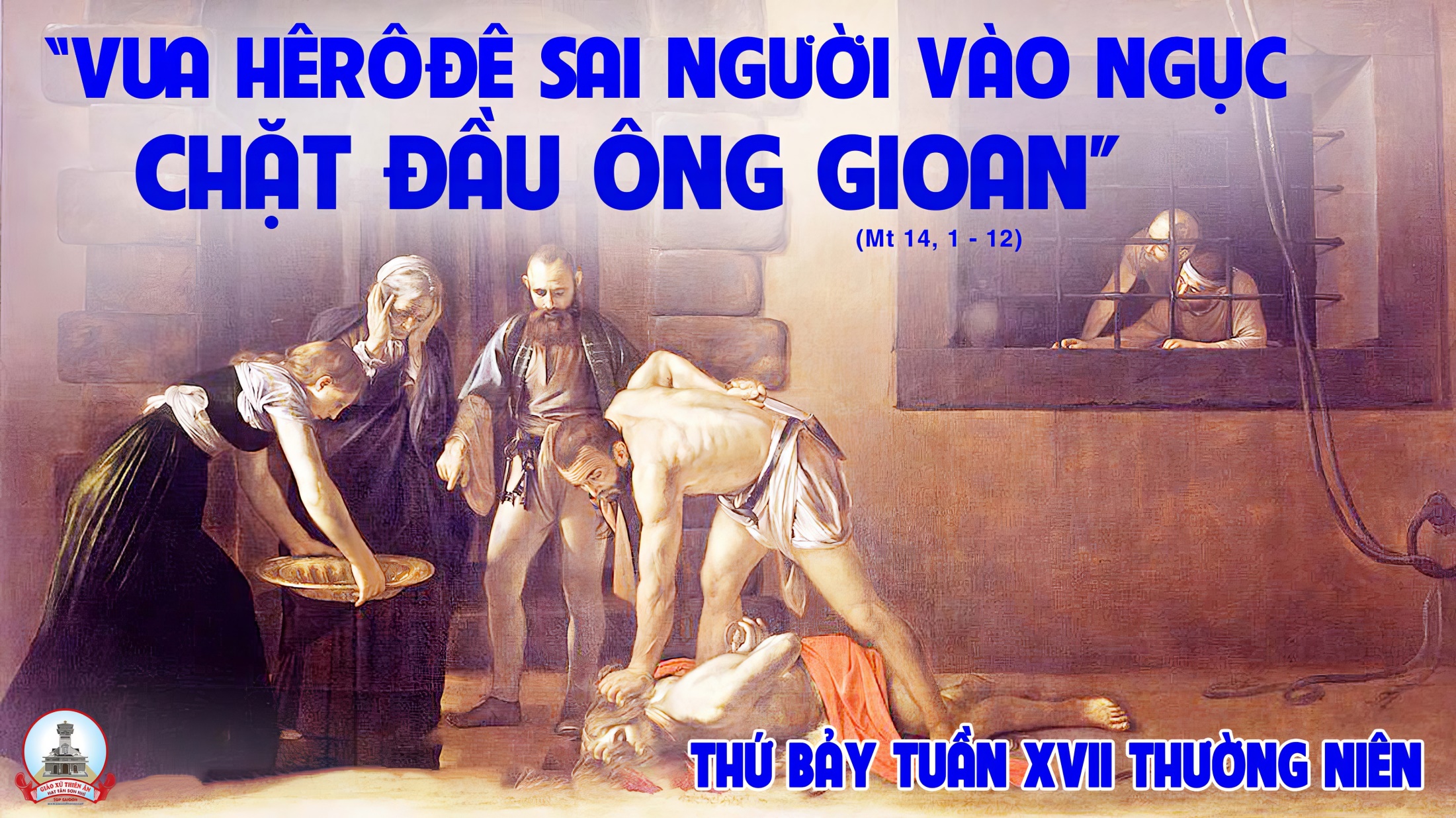